Ensemble Wind Forecasting Based on the HARMONIE Model and
Adaptive Finite Elements in Complex Orography
Albert Oliver (1), Eduardo Rodríguez (1), José María Escobar (1), Gustavo Montero (1), Mariano Hortal (2), Javier Calvo (2), José Manuel Cascón (3), and Rafael Montenegro (1)
University Institute SIANI, University of Las Palmas de Gran Canaria
Agencia Estatal de Meteorología (AEMET)
University of Salamanca
http://www.dca.iusiani.ulpgc.es/proyecto2012-2014
Contents
Ensemble Wind Forecasting Based on the HARMONIE Model and
Adaptive Finite Elements in Complex Orography
Motivation

 The Local Scale Wind Field Model

Coupling with HARMONIE

Calibration

Ensemble method

Conclusions
[Speaker Notes: Decimos que un tetraedro es de Tipo I si está marcado con el indicador de error. Se introducen 6 nuevos nodos en el punto medio de sus aristas y se subdividen cada una de sus cuatro caras en 4 triángulos, uniendo los puntos que se han introducido.
Cuatro subtetraedros quedan determinados a partir de los cuatro vértices del tetraedro original y las nuevas aristas.
Los otros cuatro tetraedros se obtienen al unir los dos vértices opuestos más cercanos del octaedro que resulta en el interior. Estudios de Löhner y Baum aseguran que esta elección produce el menor número de tetraedros distorsionados en la malla refinada. Existen otras dos opciones para subdividir el octaedro, y se podría analizar la calidad de las divisiones, pero aumentaría el coste computacional del algoritmo.

Una vez marcados los tetraedros de Tipo I, para asegurar la conformidad de la malla nos podemos encontrar con tetraedros vecinos que pueden tener 6, 5,..., 1, ó 0 nuevos nodos introducidos.

Aquellos tetraedros que por razones de conformidad tengan marcadas sus 6 aristas pasa automáticamente al conjunto de tetraedros de Tipo I.]
Motivation
Wind field forecasting for complex terrain
Ensemble methods
Gran Canaria island (Canary Islands)
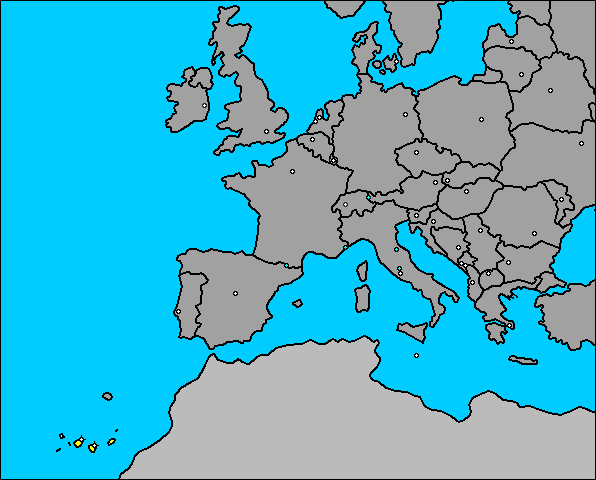 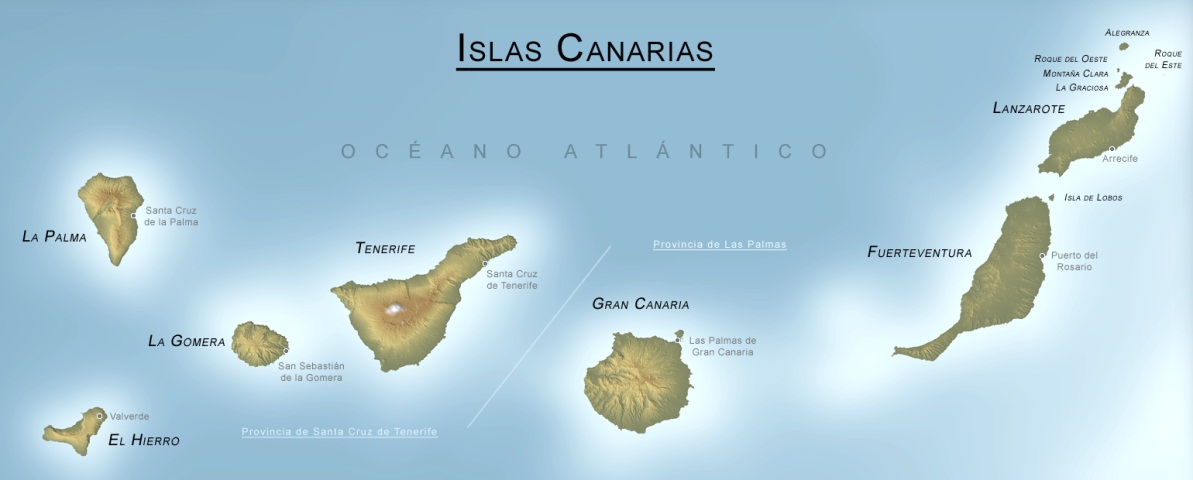 [Speaker Notes: Decimos que un tetraedro es de Tipo I si está marcado con el indicador de error. Se introducen 6 nuevos nodos en el punto medio de sus aristas y se subdividen cada una de sus cuatro caras en 4 triángulos, uniendo los puntos que se han introducido.
Cuatro subtetraedros quedan determinados a partir de los cuatro vértices del tetraedro original y las nuevas aristas.
Los otros cuatro tetraedros se obtienen al unir los dos vértices opuestos más cercanos del octaedro que resulta en el interior. Estudios de Löhner y Baum aseguran que esta elección produce el menor número de tetraedros distorsionados en la malla refinada. Existen otras dos opciones para subdividir el octaedro, y se podría analizar la calidad de las divisiones, pero aumentaría el coste computacional del algoritmo.

Una vez marcados los tetraedros de Tipo I, para asegurar la conformidad de la malla nos podemos encontrar con tetraedros vecinos que pueden tener 6, 5,..., 1, ó 0 nuevos nodos introducidos.

Aquellos tetraedros que por razones de conformidad tengan marcadas sus 6 aristas pasa automáticamente al conjunto de tetraedros de Tipo I.]
Motivation
Wind farm energy
Air quality
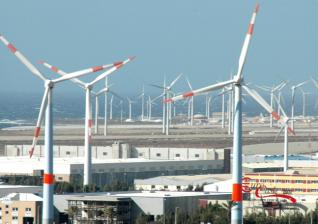 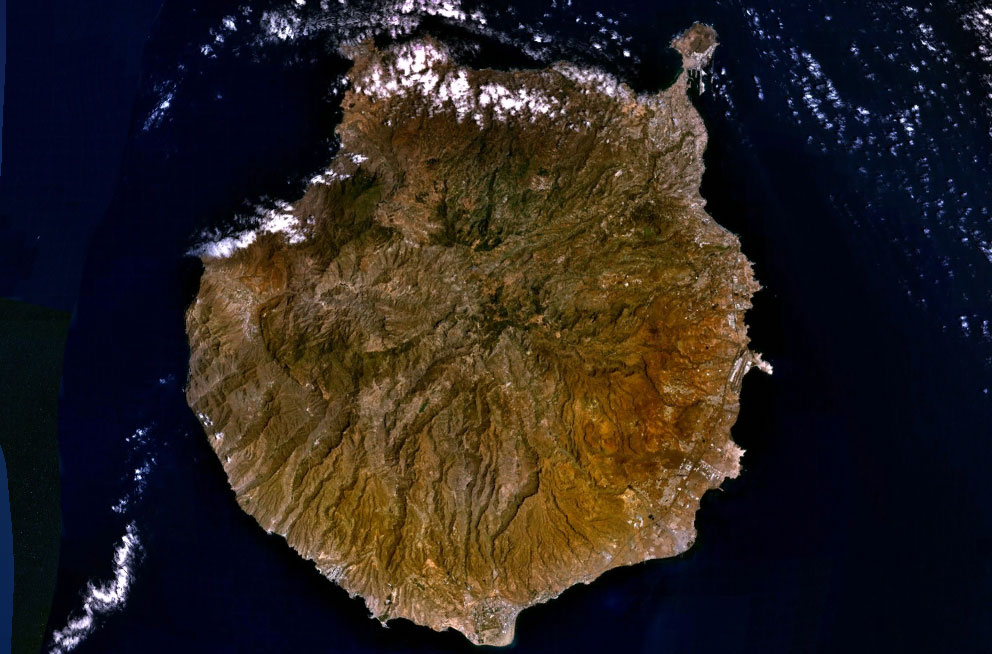 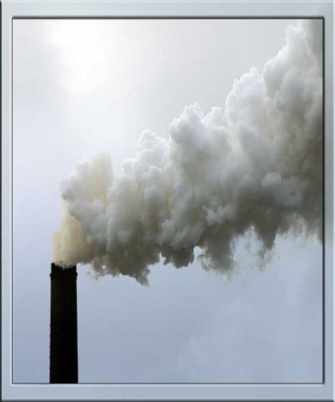 [Speaker Notes: Decimos que un tetraedro es de Tipo I si está marcado con el indicador de error. Se introducen 6 nuevos nodos en el punto medio de sus aristas y se subdividen cada una de sus cuatro caras en 4 triángulos, uniendo los puntos que se han introducido.
Cuatro subtetraedros quedan determinados a partir de los cuatro vértices del tetraedro original y las nuevas aristas.
Los otros cuatro tetraedros se obtienen al unir los dos vértices opuestos más cercanos del octaedro que resulta en el interior. Estudios de Löhner y Baum aseguran que esta elección produce el menor número de tetraedros distorsionados en la malla refinada. Existen otras dos opciones para subdividir el octaedro, y se podría analizar la calidad de las divisiones, pero aumentaría el coste computacional del algoritmo.

Una vez marcados los tetraedros de Tipo I, para asegurar la conformidad de la malla nos podemos encontrar con tetraedros vecinos que pueden tener 6, 5,..., 1, ó 0 nuevos nodos introducidos.

Aquellos tetraedros que por razones de conformidad tengan marcadas sus 6 aristas pasa automáticamente al conjunto de tetraedros de Tipo I.]
The Local Scale Wind Field Model
Mass Consistent Wind Model
Problem description
Experimental data from 4 stations (10 m over terrain)
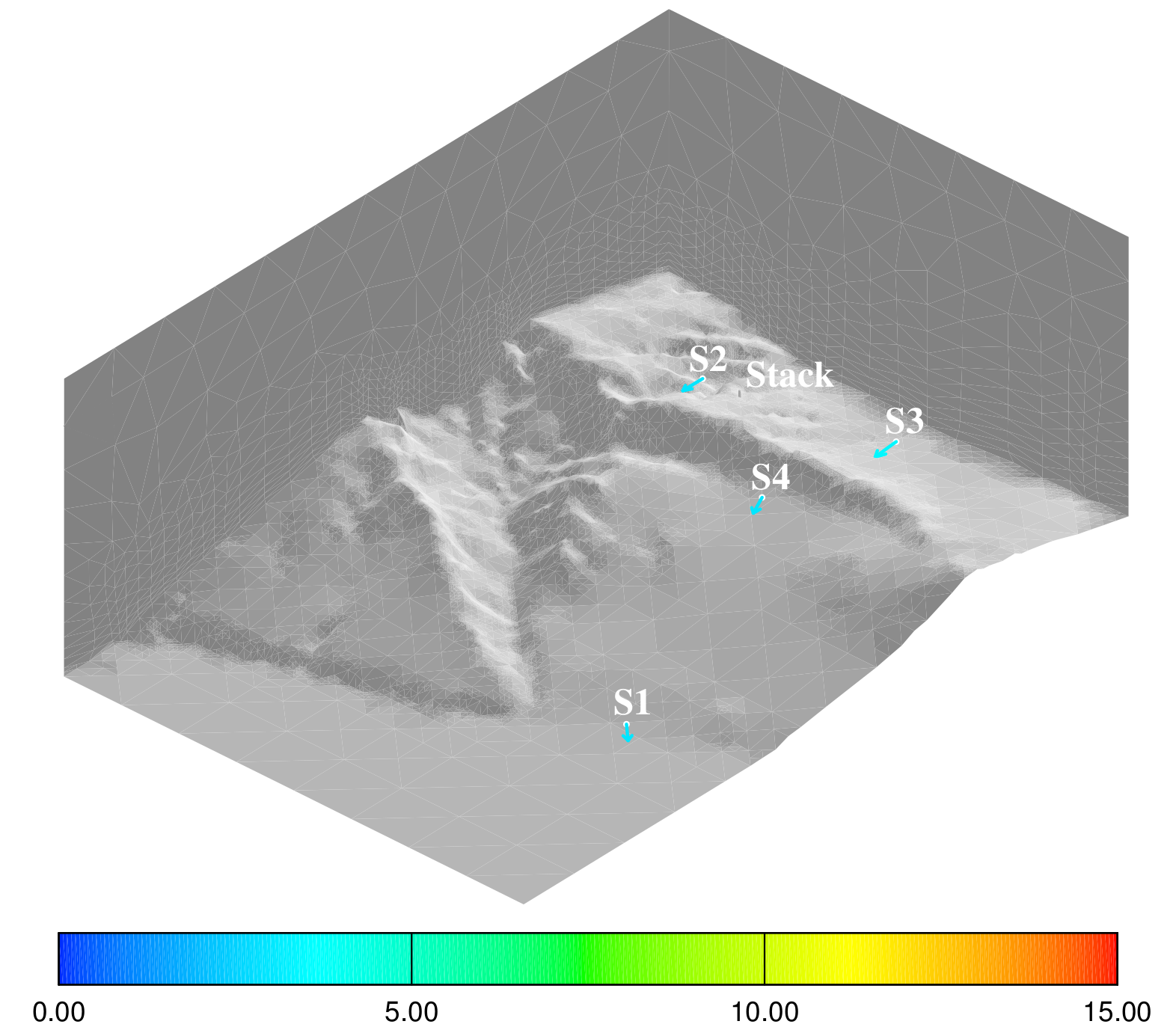 Mass Consistent Wind Model
Construction of the observed wind
Vertical extrapolation (log-linear wind profile)
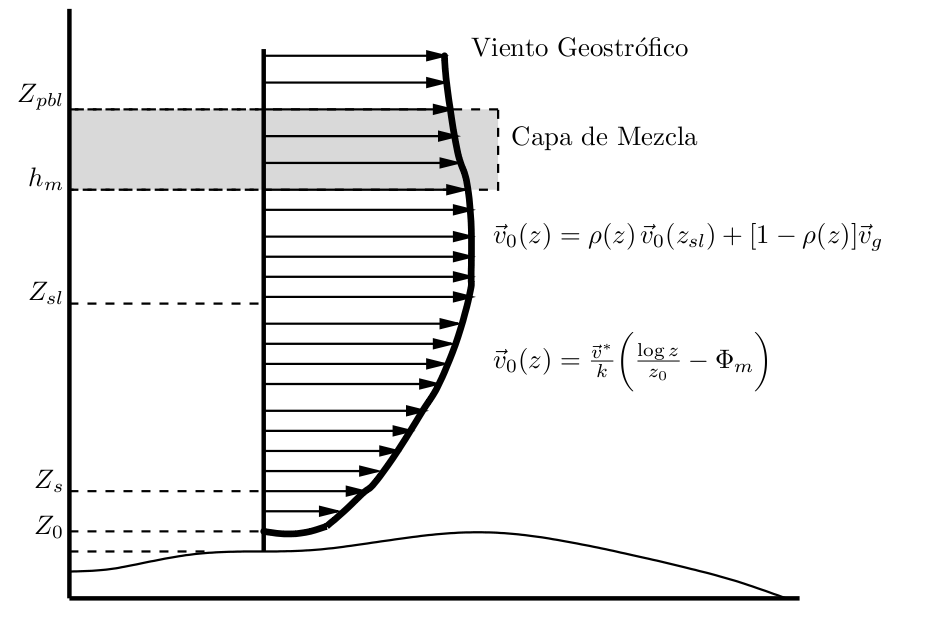 geostrophic wind
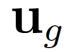 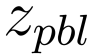 mixing layer
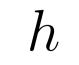 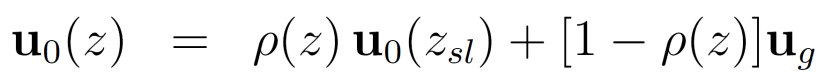 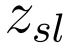 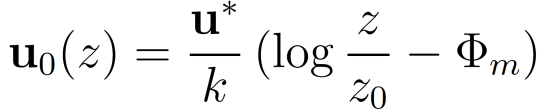 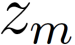 terrain surface
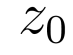 Mass Consistent Wind Model
Construction of the observed wind
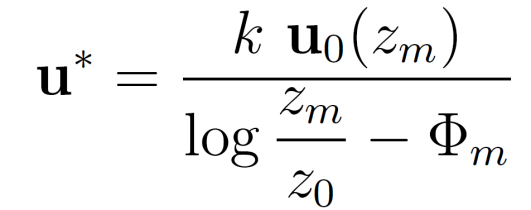 ● Friction velocity:
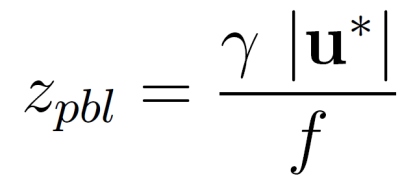 ● Height of the planetary boundary layer:
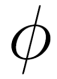 is the latitude
is the Coriolis parameter, being
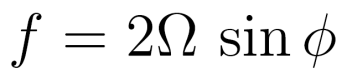 the Earth rotation and
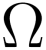 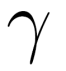 is a parameter depending on the atmospheric stability
● Mixing height:
in neutral and unstable conditions
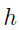 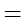 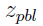 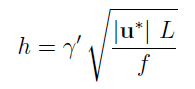 in stable conditions
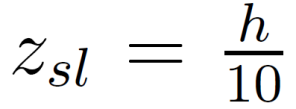 ● Height of the surface layer:
Mass Consistent Wind Model
Construction of the observed wind
Horizontal interpolation
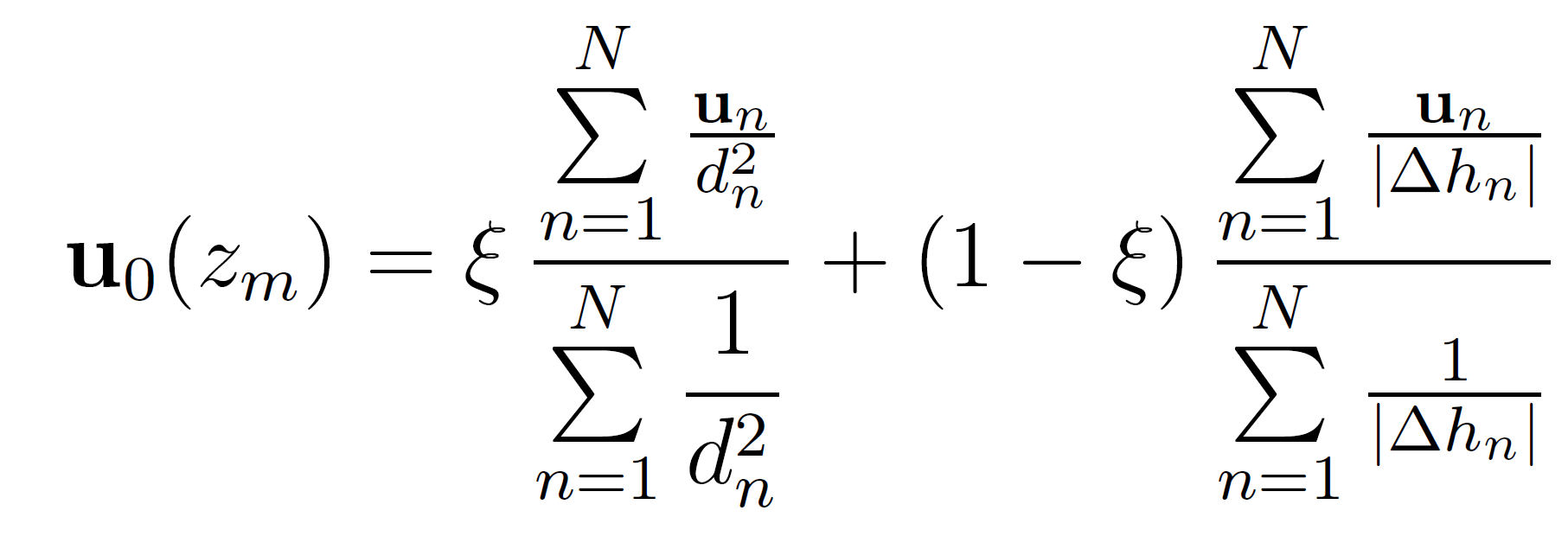 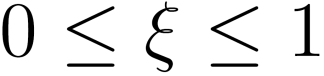 Mass Consistent Wind Model
Mathematical aspects
Mass-consistent model


Lagrange multiplier
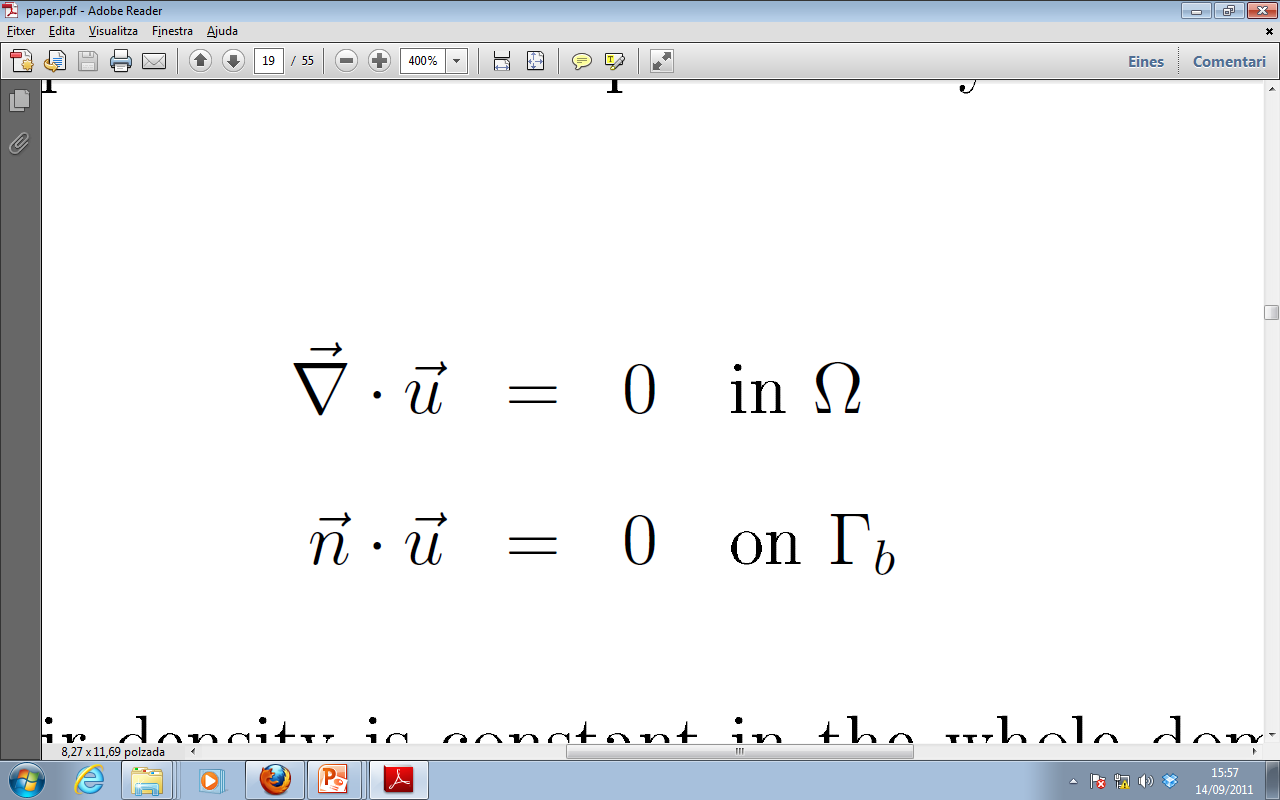 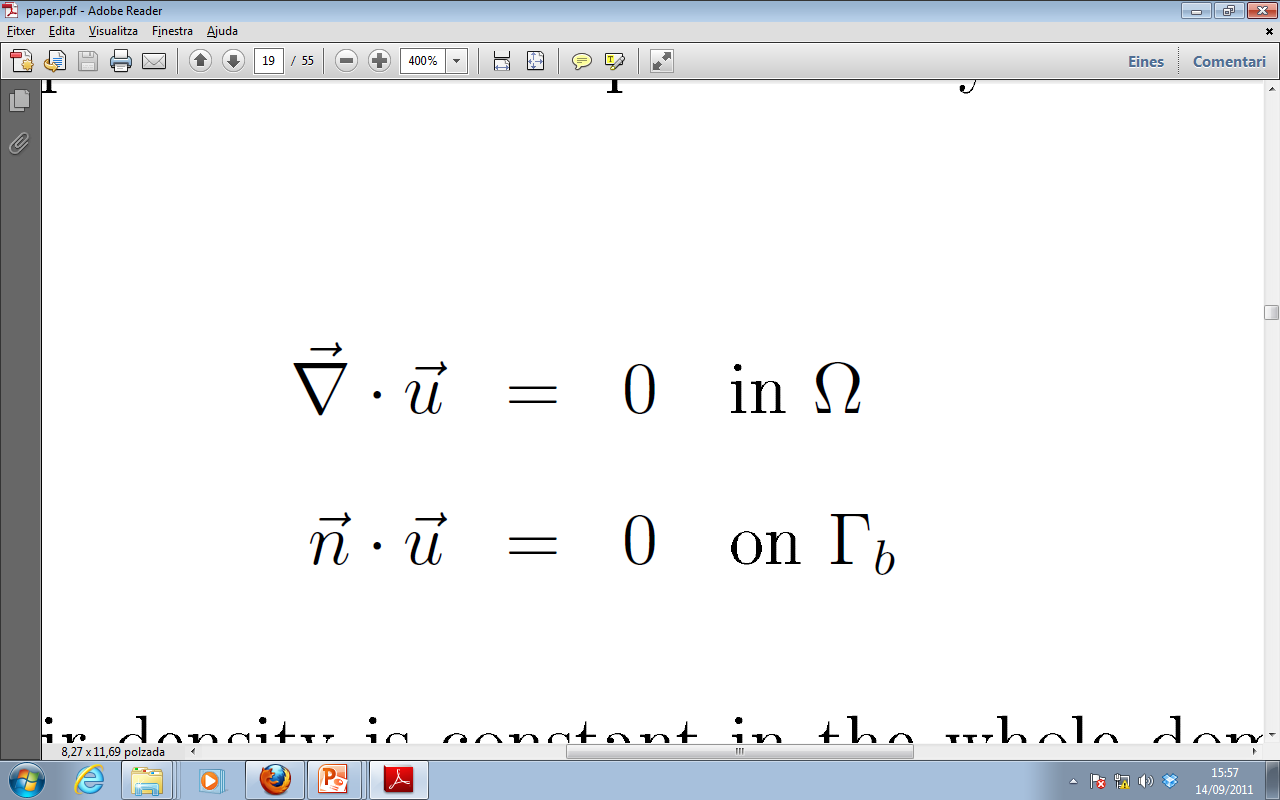 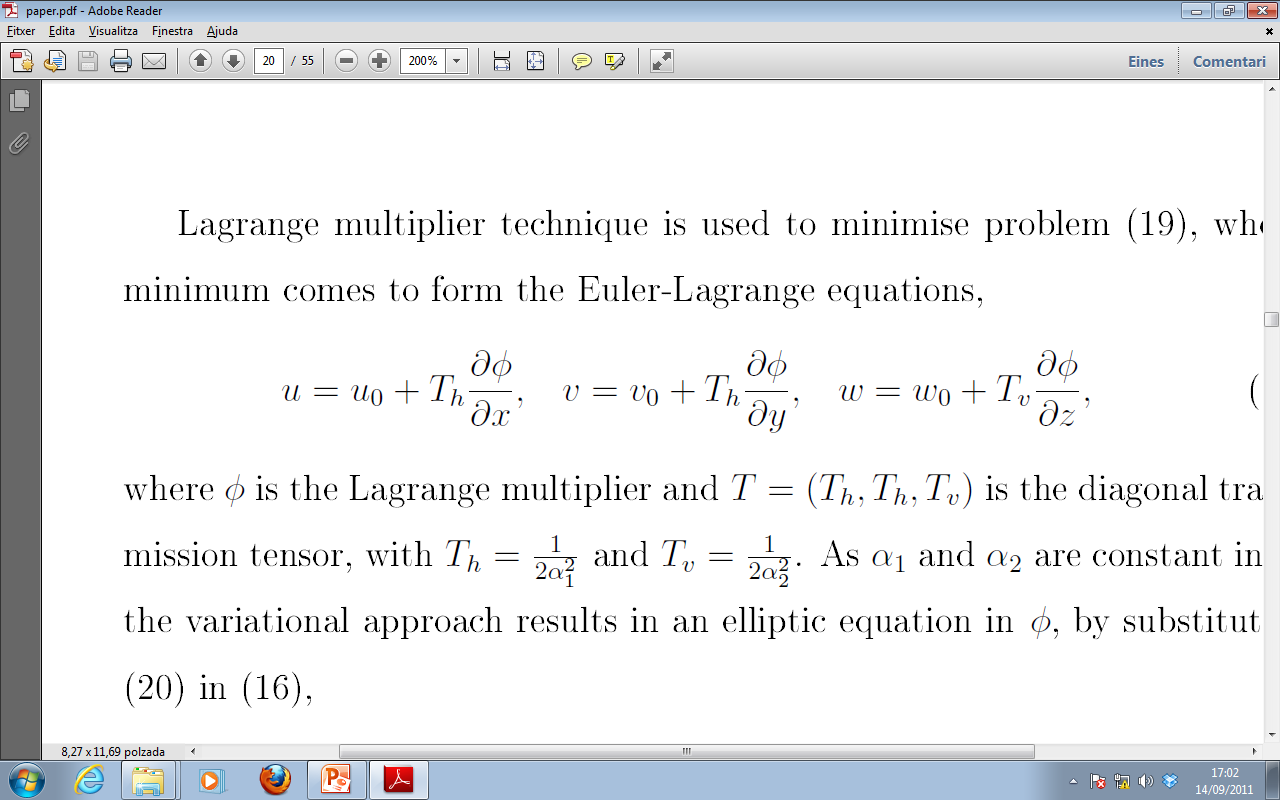 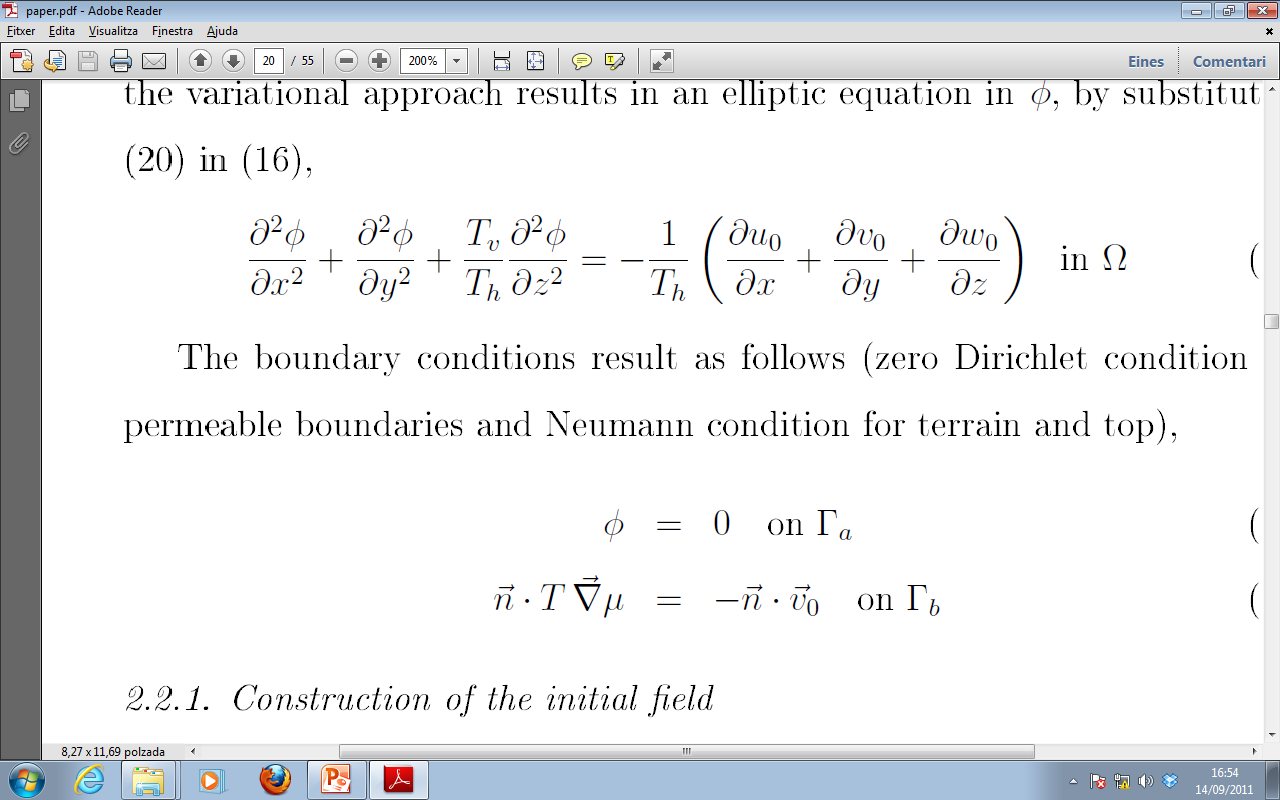 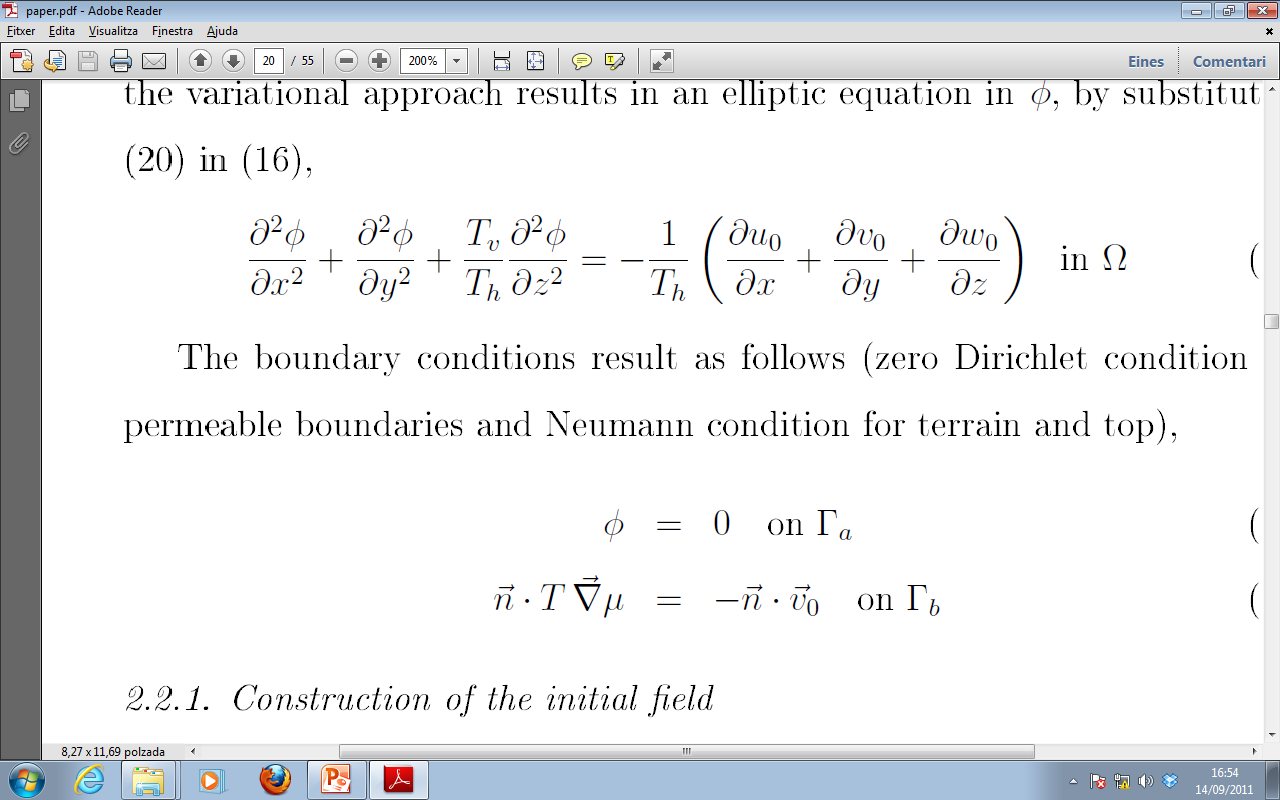 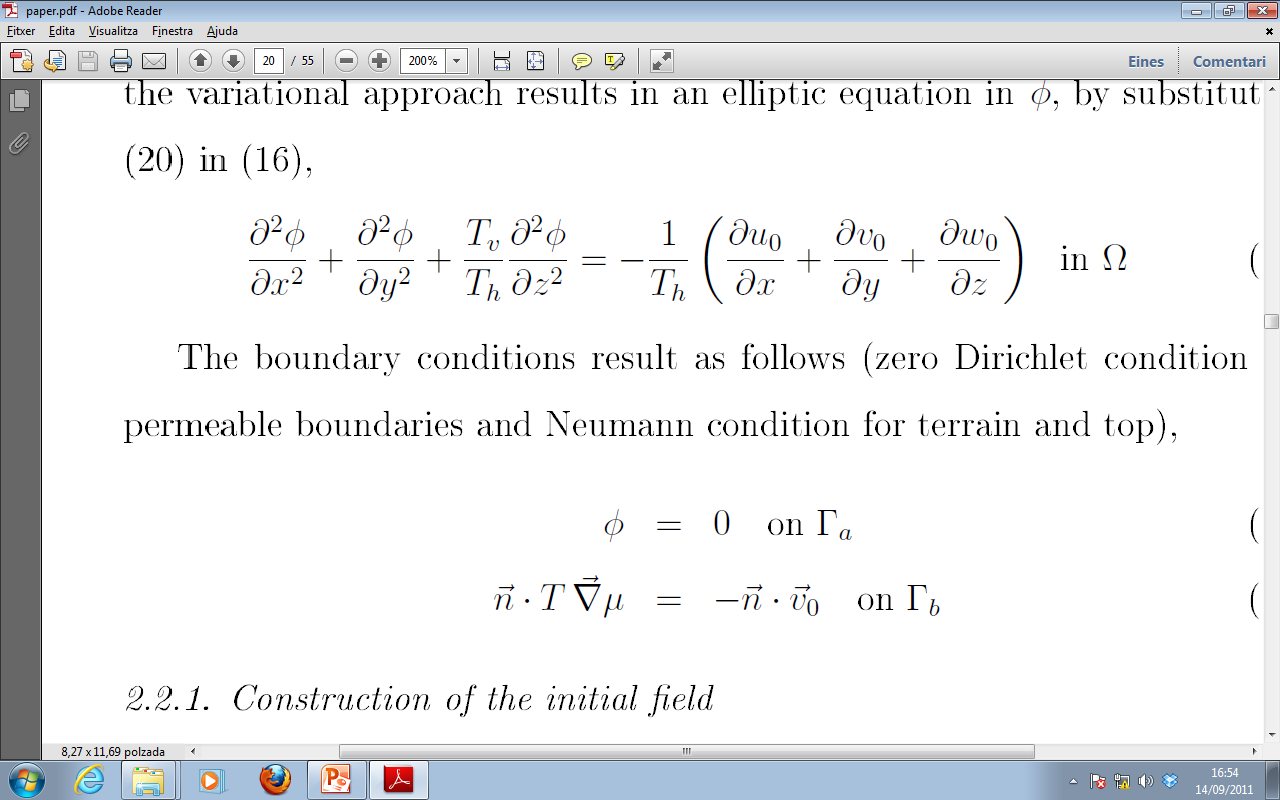 Mass Consistent Wind Model
Construction of the observed wind
Resulting
Interpolated
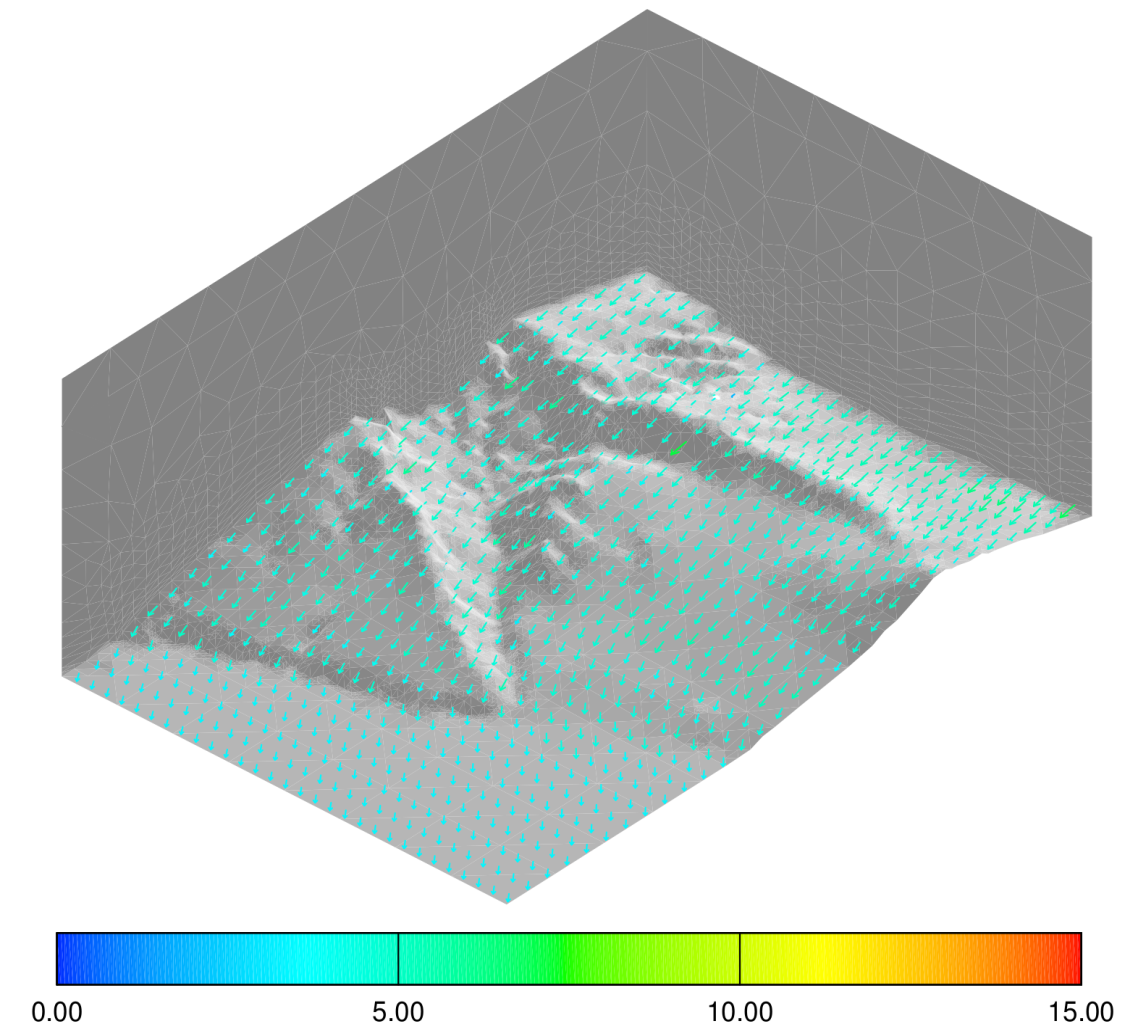 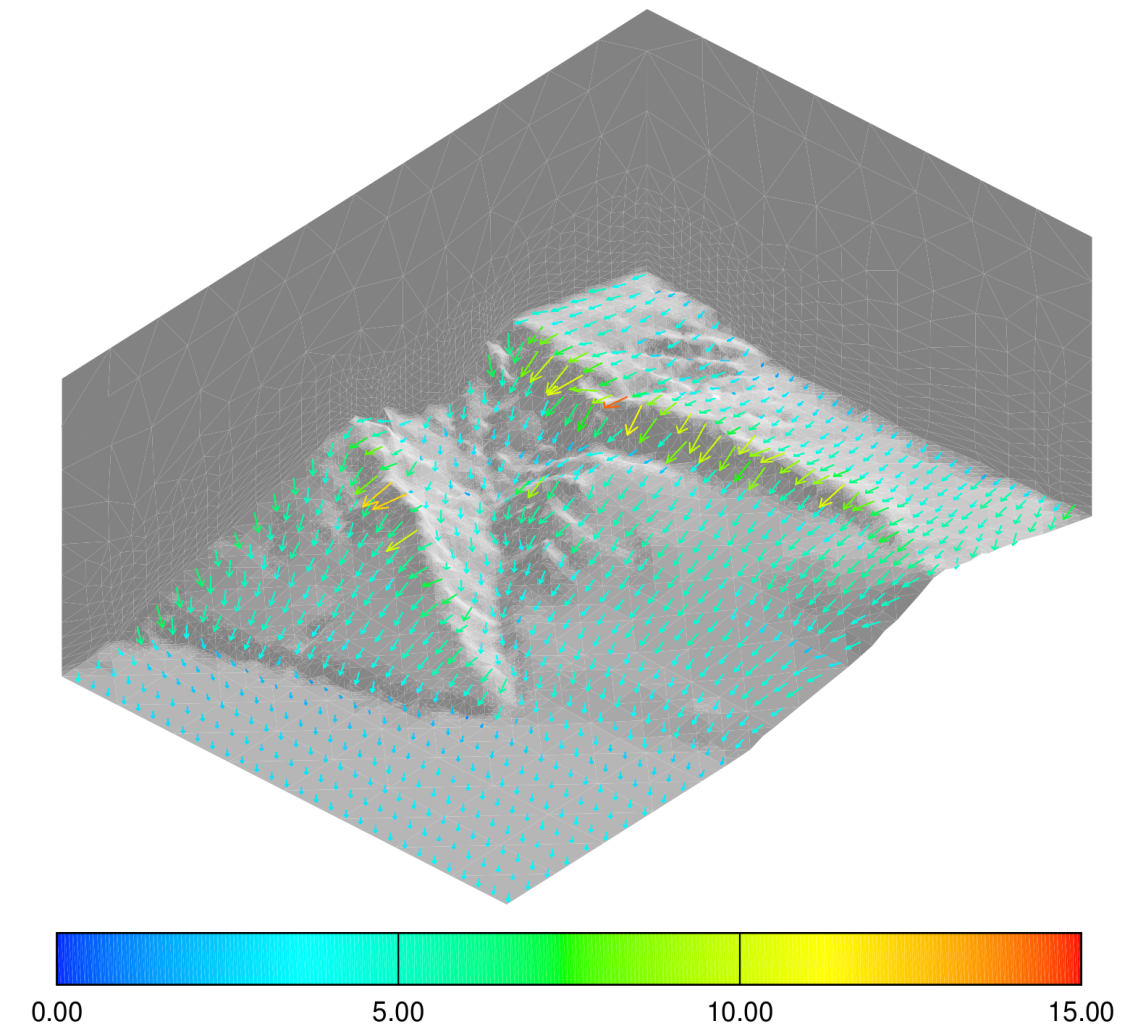 20 m
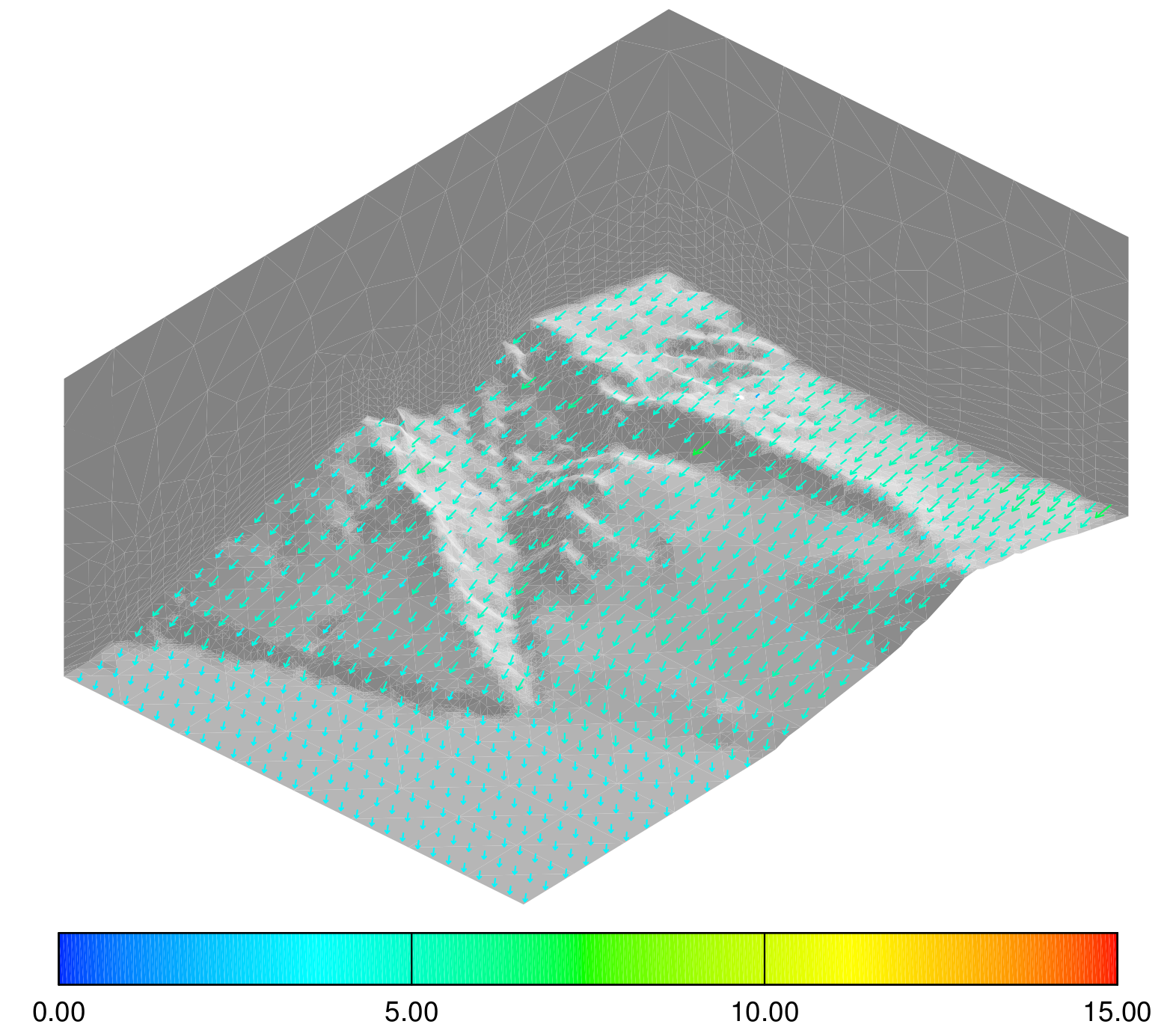 Coupling with HARMONIE
HARMONIE-FEM Wind Forecast
HARMONIE model
Non-hydrostatic meteorological model
From large scale to 1km or less scale (under developed)
Different models in different scales
Assimilation data system
Run by AEMET daily




24 hours simulation data
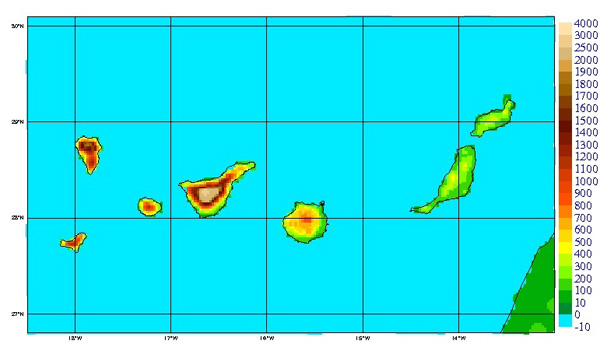 HARMONIE on Canary islands 
(http://www.aemet.es/ca/idi/prediccion/prediccion_numerica)
HARMONIE-FEM wind forecast
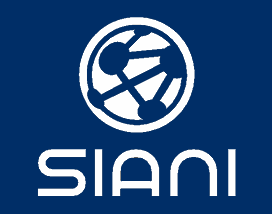 Terrain approximation
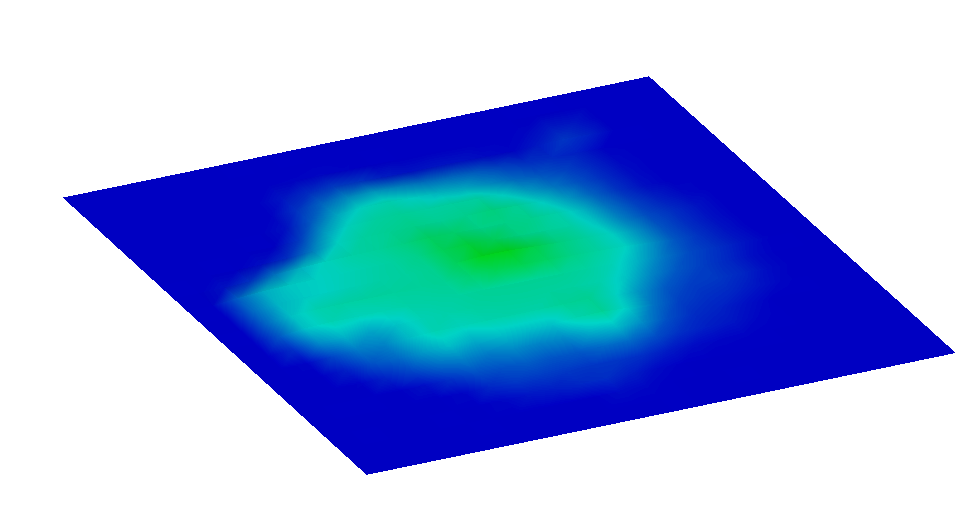 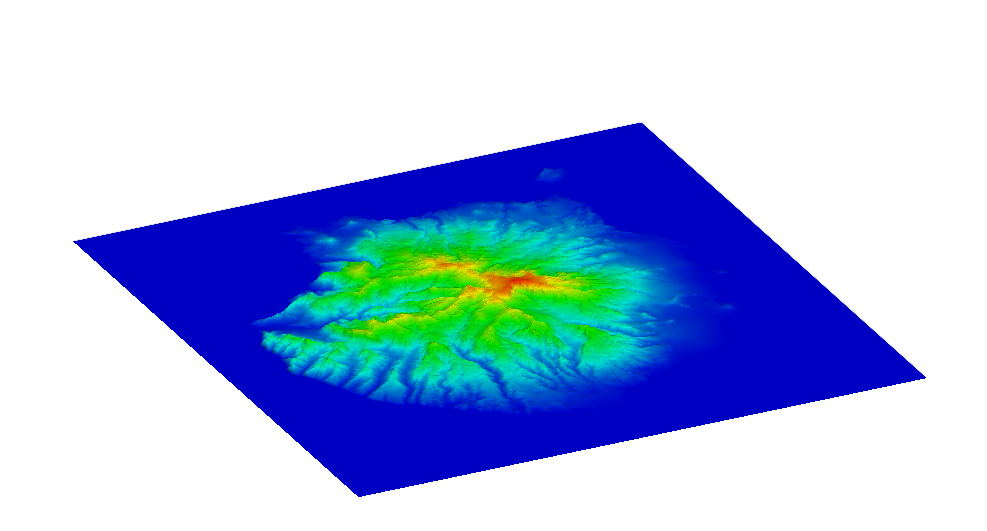 Max height 925m
Max height 1950m
HARMONIE discretization of terrain
Topography from Digital Terrain Model
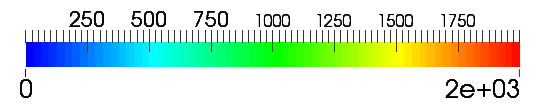 Terrain elevation (m)
[Speaker Notes: Here we can appreciate the big difference between the terrain used by HARMONIE, and the real one]
HARMONIE-FEM wind forecast
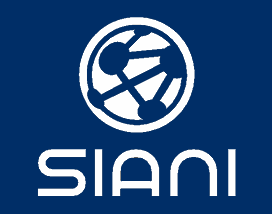 Spatial discretization
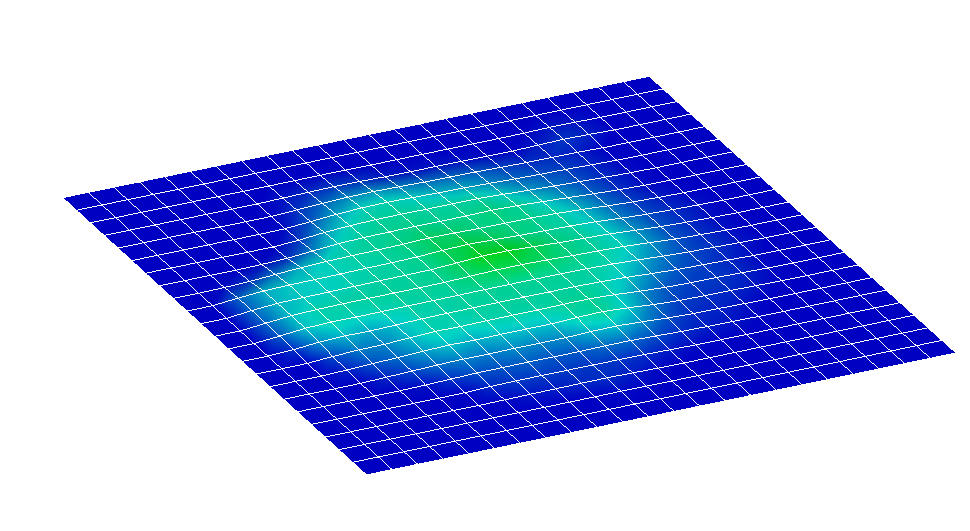 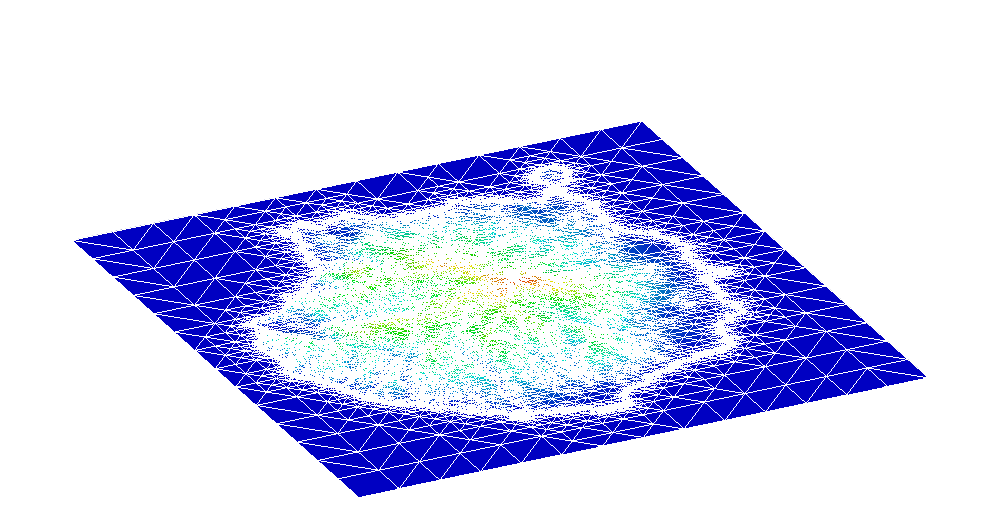 HARMONIE mesh
Δh ~ 2.5km
FEM computational mesh
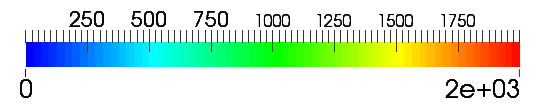 Terrain elevation (m)
[Speaker Notes: There’s also a big difference in the discretization of the problem. In FEM it’s possible to capture the details of the orography]
HARMONIE-FEM wind forecast
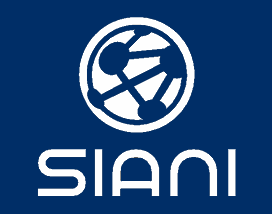 Terrain approximation
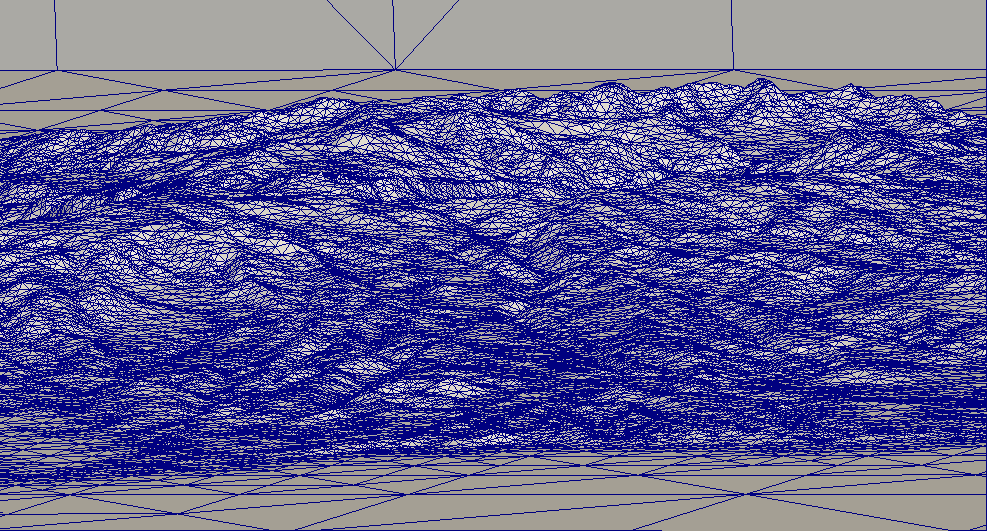 [Speaker Notes: Here we can appreciate the big difference between the terrain used by HARMONIE, and the real one]
HARMONIE-FEM wind forecast
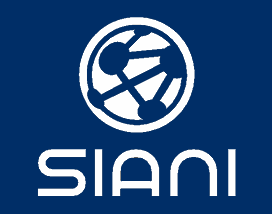 HARMONIE data
U10 V10  horizontal velocities
Geostrophic wind = (27.3, -3.9)
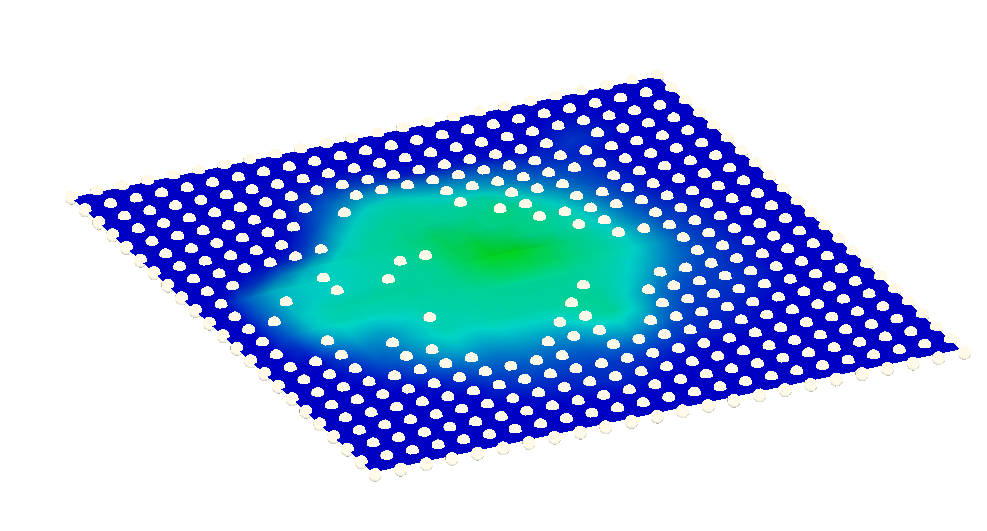 Used data (Δh < 100m)
[Speaker Notes: In order to compute our wind field we have to use some data from HARMONIE i.e. U10 V10, the Geostrophic velocity, and the Pasquill stability class]
HARMONIE-FEM wind forecast
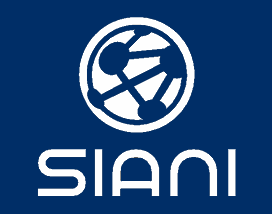 Wind magnitude at 10m over terrain
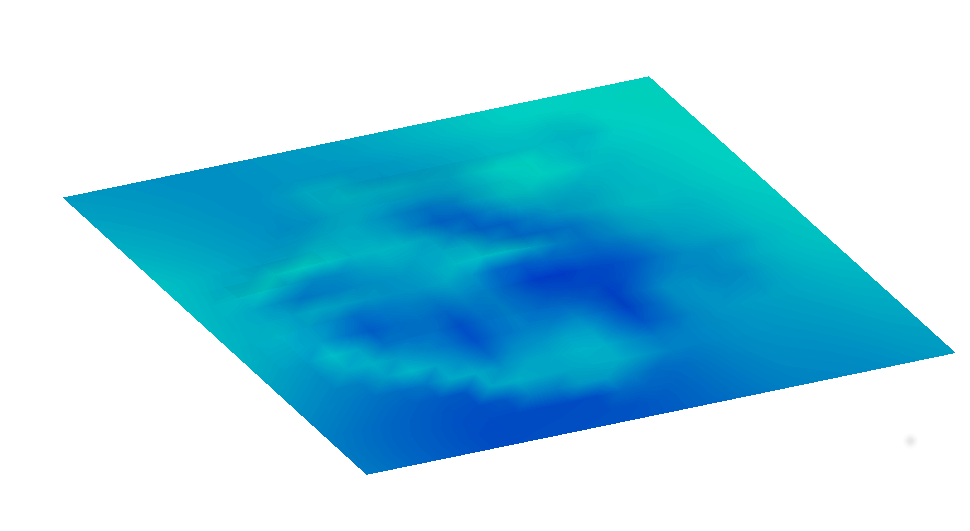 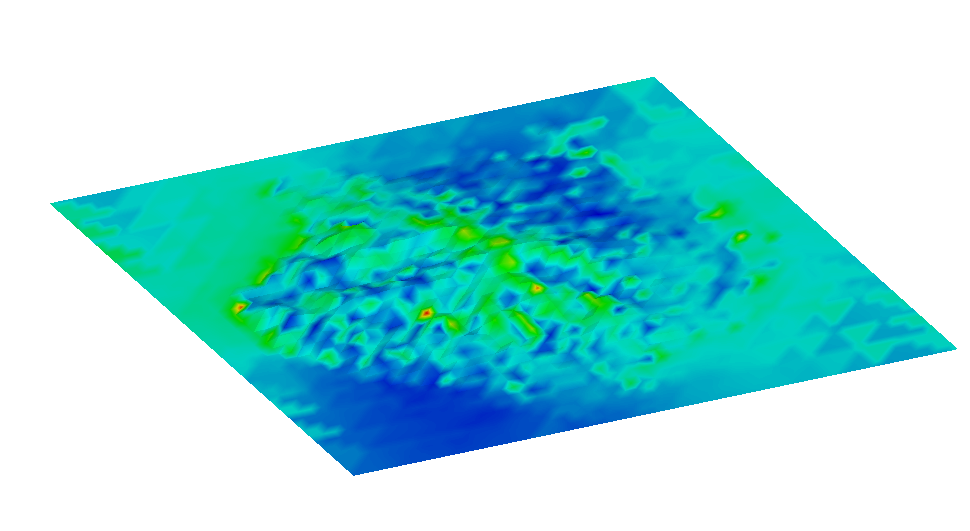 HARMONIE wind
FEM wind
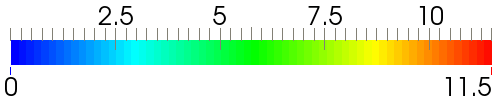 Wind velocity (m/s)
[Speaker Notes: We can compare the wind velocities obtained at 10m over the terrain with the ones that were given by HARMONIE. We can see that, more or less, the big picture stands, but at the crest line the wind velocity is clearly higher. Max velocity in HARMONIE is 3m/s vs 11.5 in mass consistent]
HARMONIE-FEM wind forecast
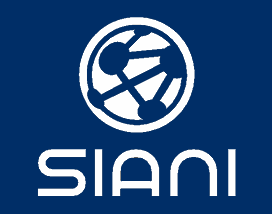 Wind field at 10m over terrain
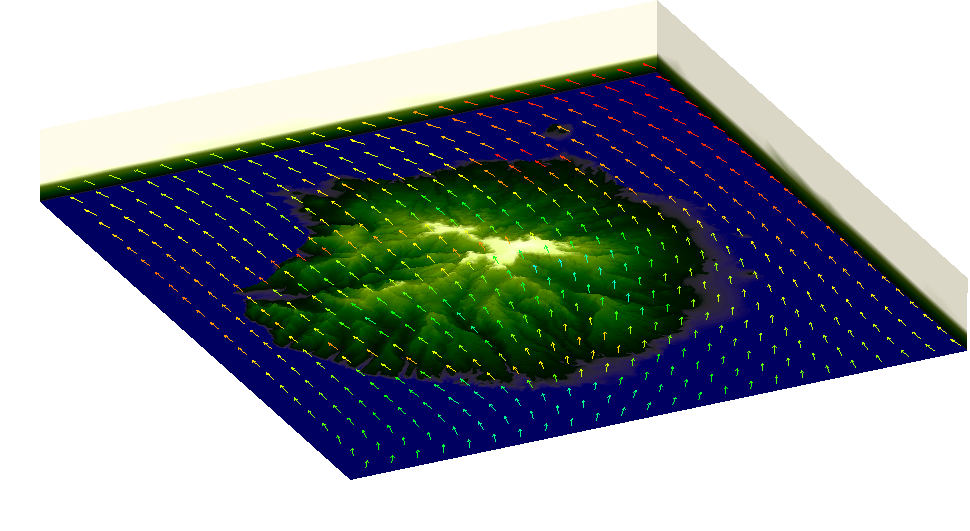 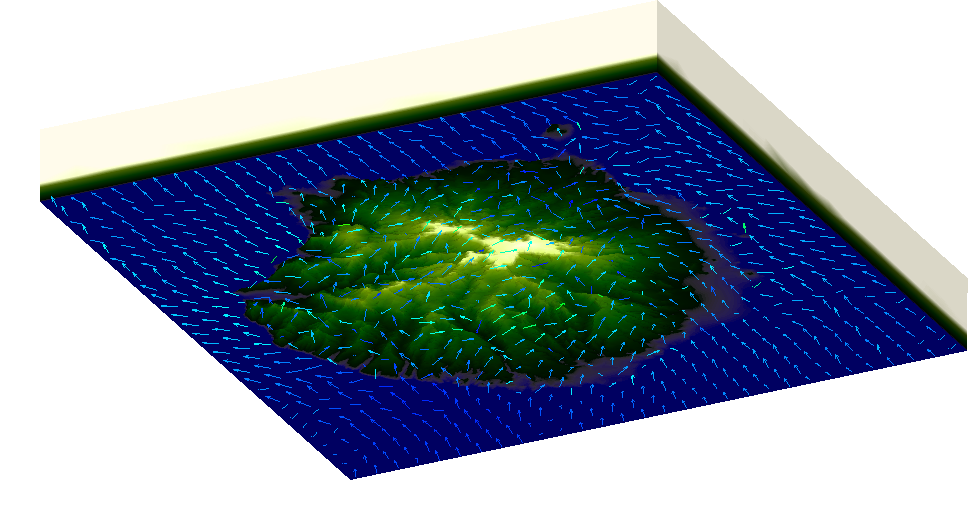 HARMONIE wind
FEM wind
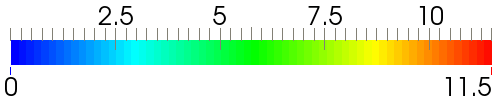 Wind velocity (m/s)
[Speaker Notes: Here we can compare the direction of the field. We have to note that HARMONIE doesn’t “see” the island, and the wind field just crosses it. In the FEM solution we can see the way that the island has an effect to the field, while maintaining its S-N principal direction. Although the field in the island looks mess, we zoom it and can see…]
HARMONIE-FEM wind forecast
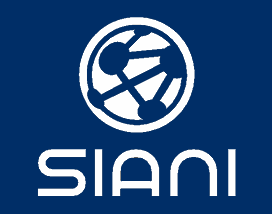 Wind field over terrain (detail of streamlines)
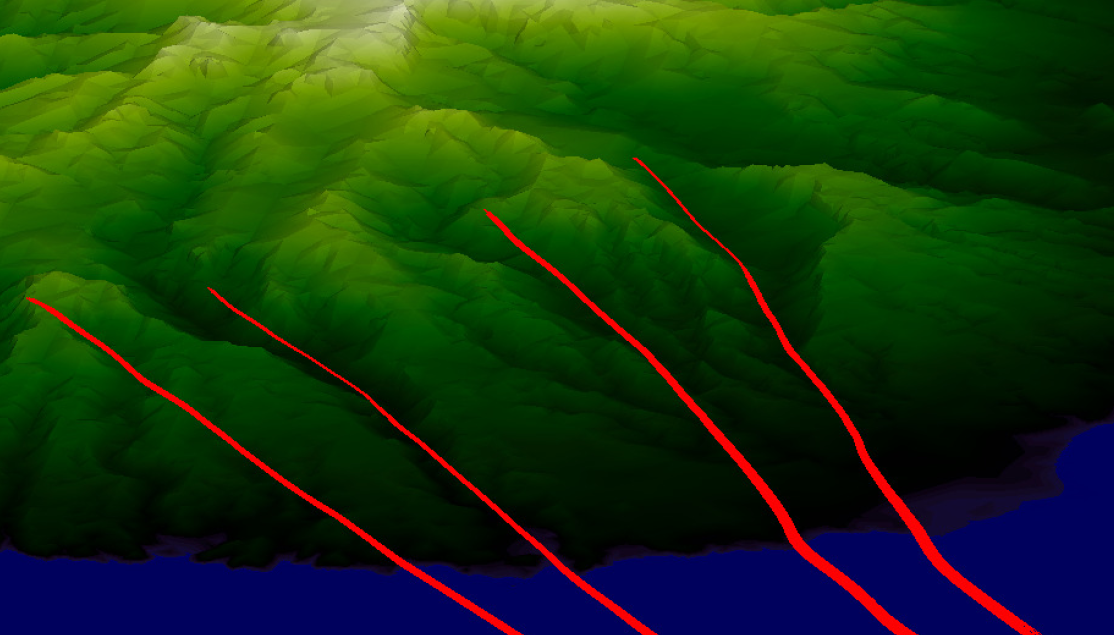 Zoom
[Speaker Notes: And, looking at both wind fields overlapped we can see how similar they are.]
Calibration
Estimation of Model Parameters
Genetic Algorithm
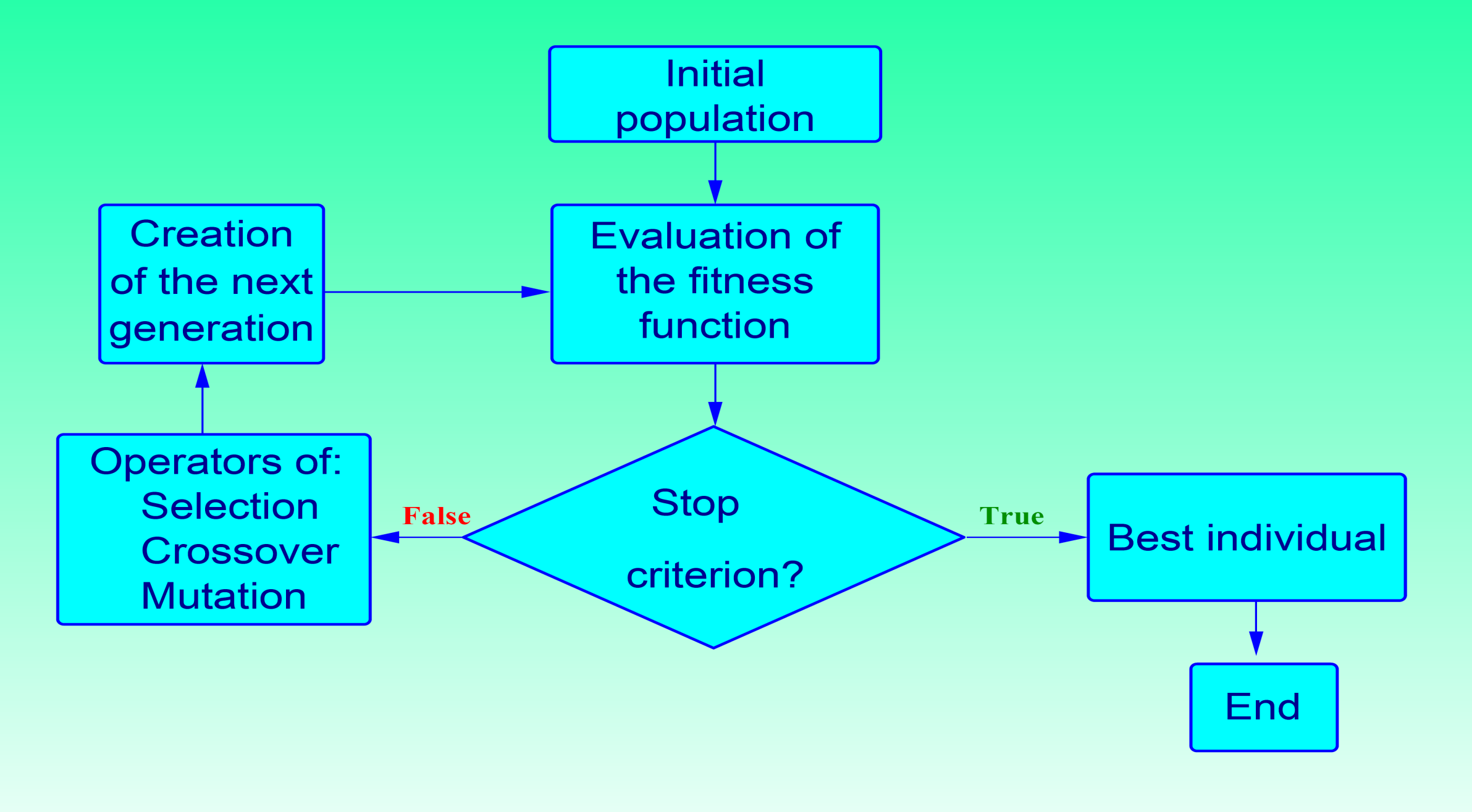 FE solution
is needed 
for each individual
HARMONIE-FEM wind forecast
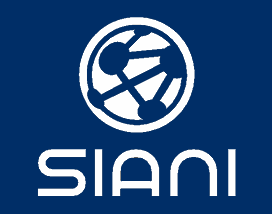 Stations election
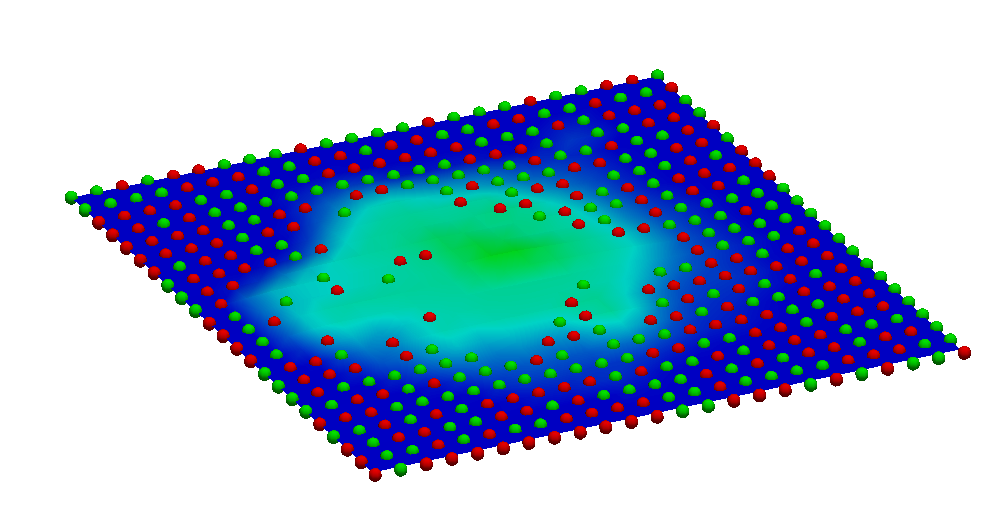 Stations
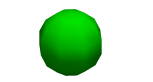 Control points
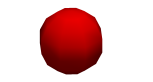 Stations and control points
[Speaker Notes: The other 2/3rds are used as known data, and control data for genetic algorithm]
HARMONIE-FEM wind forecast
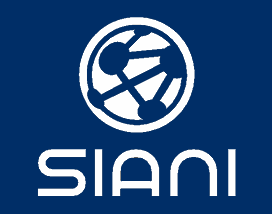 Genetic algorithm results
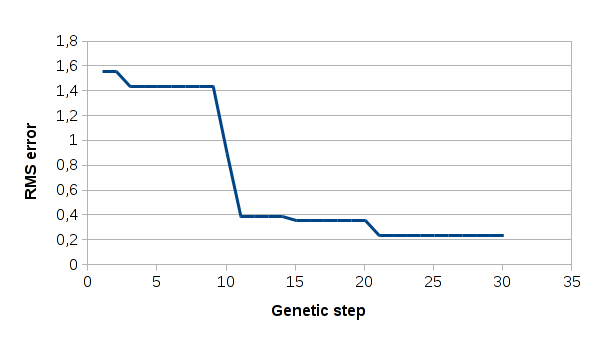 Optimal parameter values

Alpha	= 2.302731
Epsilon	= 0.938761
Gamma 	= 0.279533
Gamma‘	= 0.432957
[Speaker Notes: We run the genetic algorithm and after 30 iterations with an initial population of 124 individuals, we get the following parameters, with the RMS error seen in plot]
HARMONIE-FEM wind forecast
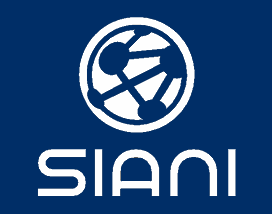 Forecast wind validation (location of measurement stations)
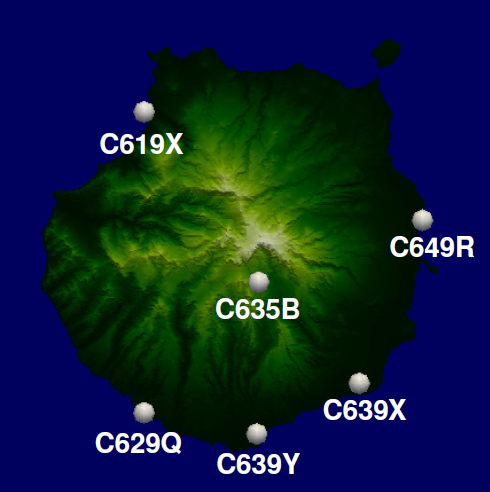 [Speaker Notes: Finally with this strategy, we can run all the timesteps given by HARMONIE, and we get the forecasting wind at any point.]
HARMONIE-FEM wind forecast
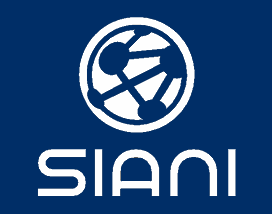 Forecast wind along a day
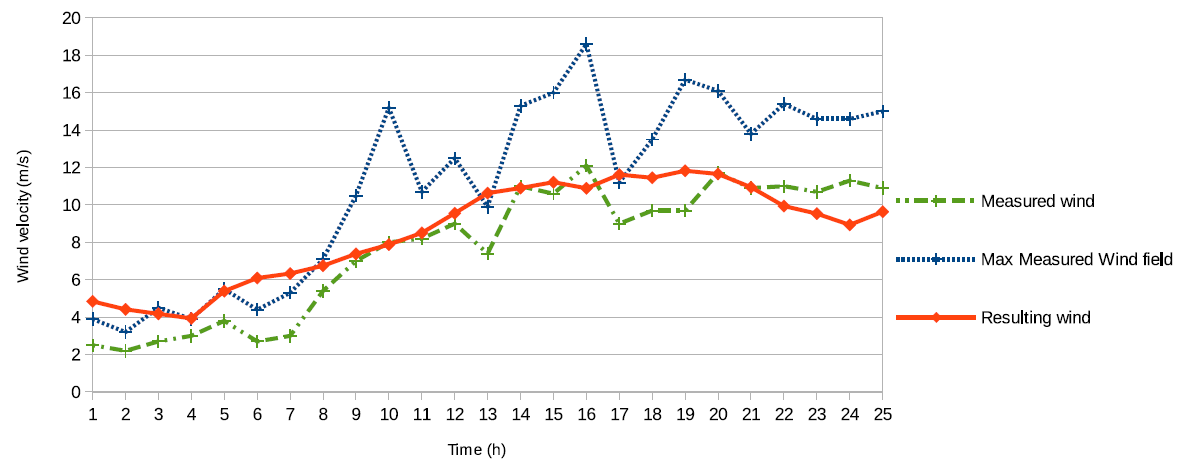 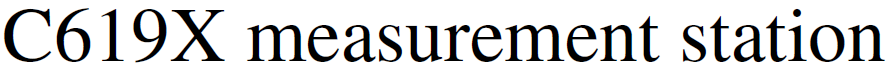 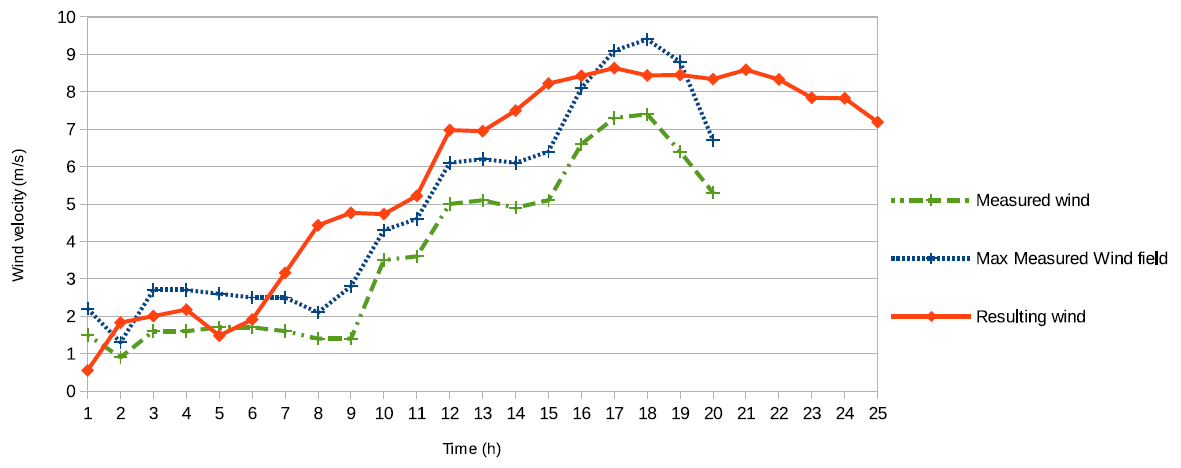 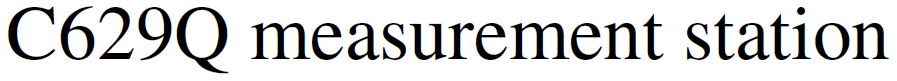 [Speaker Notes: Finally with this strategy, we can run all the timesteps given by HARMONIE, and we get the forecasting wind at any point.]
HARMONIE-FEM wind forecast
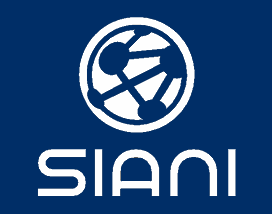 Forecast wind along a day
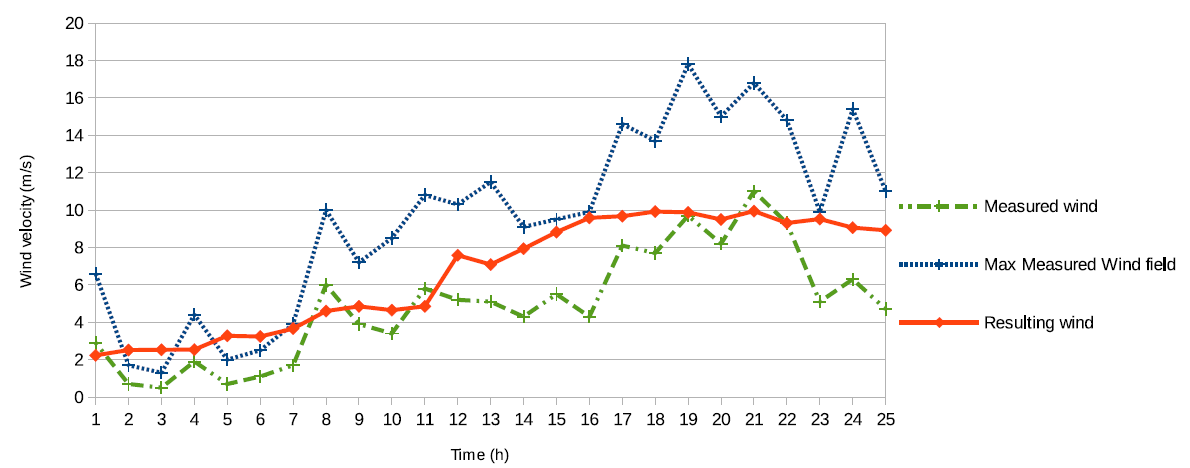 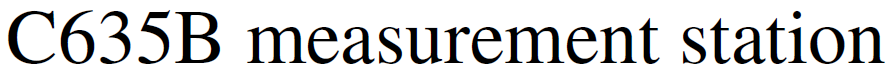 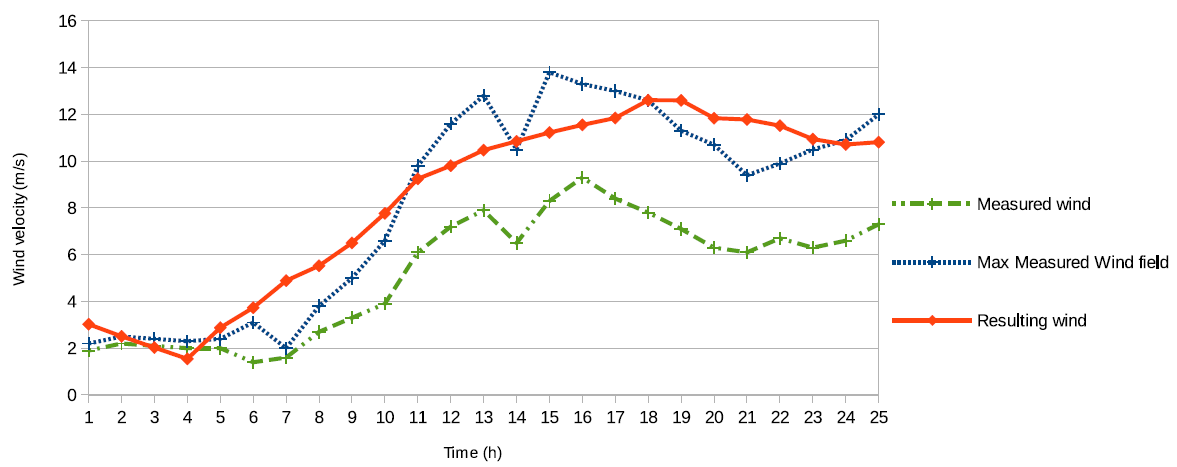 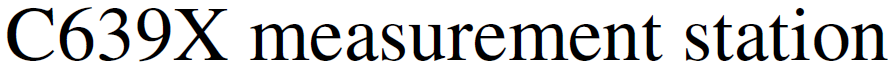 [Speaker Notes: Finally with this strategy, we can run all the timesteps given by HARMONIE, and we get the forecasting wind at any point.]
HARMONIE-FEM wind forecast
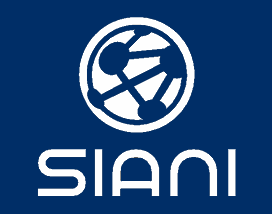 Forecast wind along a day
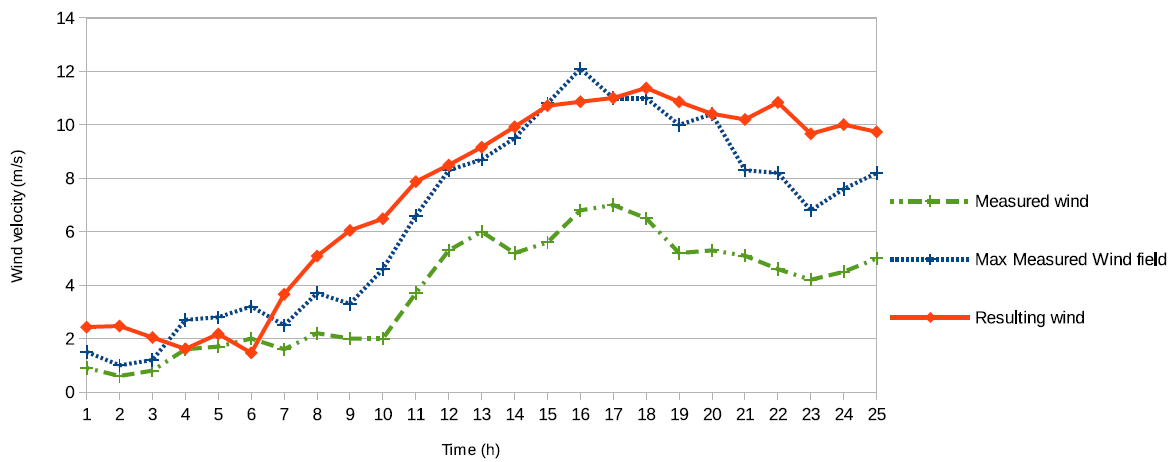 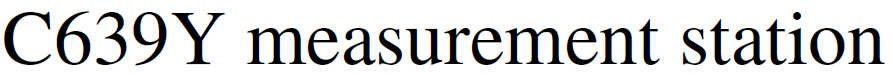 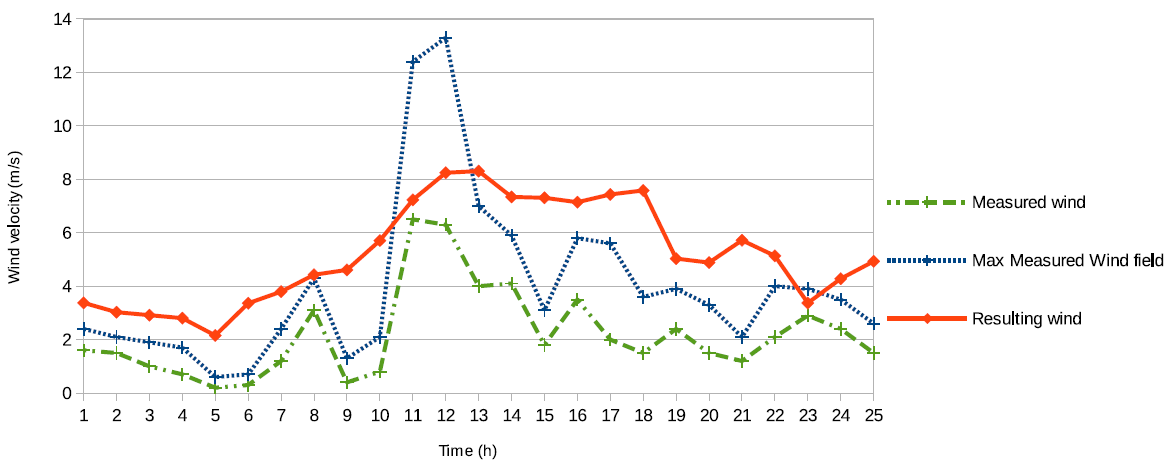 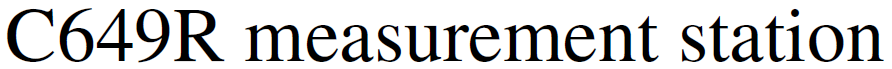 [Speaker Notes: Finally with this strategy, we can run all the timesteps given by HARMONIE, and we get the forecasting wind at any point.]
Ensemble method
Ensemble methods
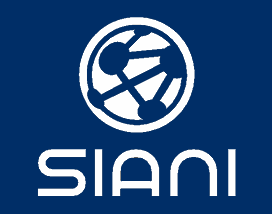 Stations election
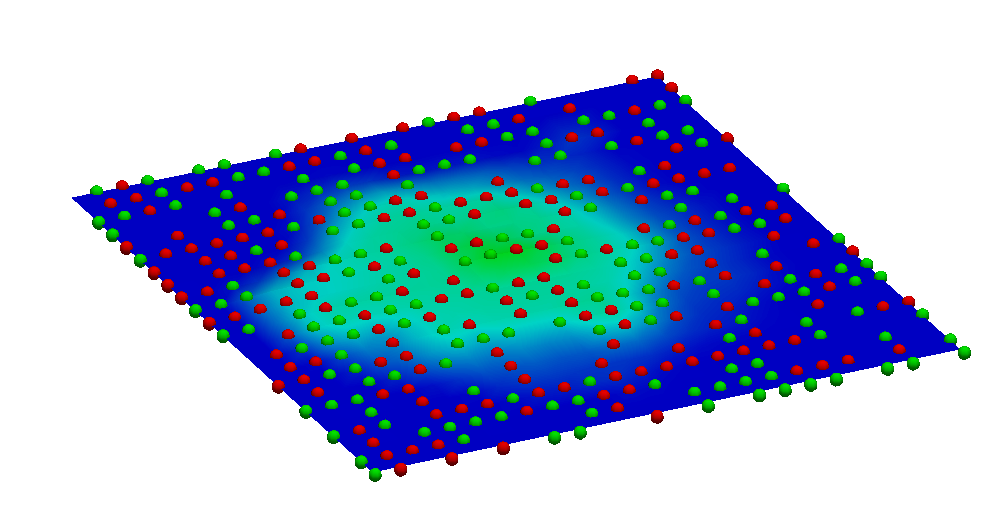 Stations
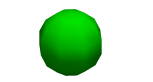 Control points
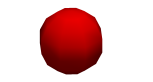 Stations (1/3) and control points (1/3)
[Speaker Notes: The other 2/3rds are used as known data, and control data for genetic algorithm]
Ensemble methods
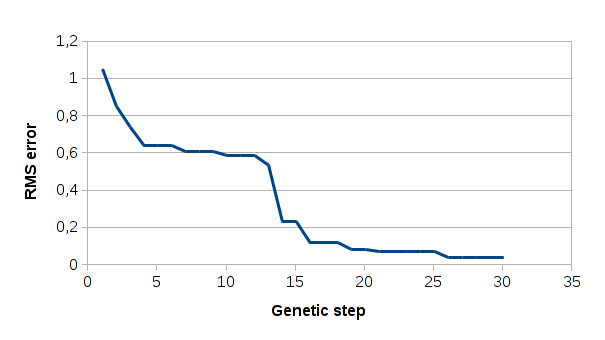 New
Alpha      = 2.057920
Epsilon   = 0.950898
Gamma  = 0.224911
Gamma' = 0.311286
Previous
Alpha	= 2.302731
Epsilon	= 0.938761
Gamma	= 0.279533
Gamma'	= 0.432957
Small changes
Ensemble mthods
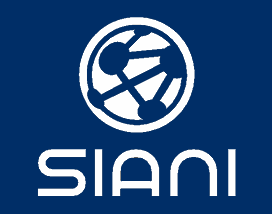 Ensemble forecast wind along a day
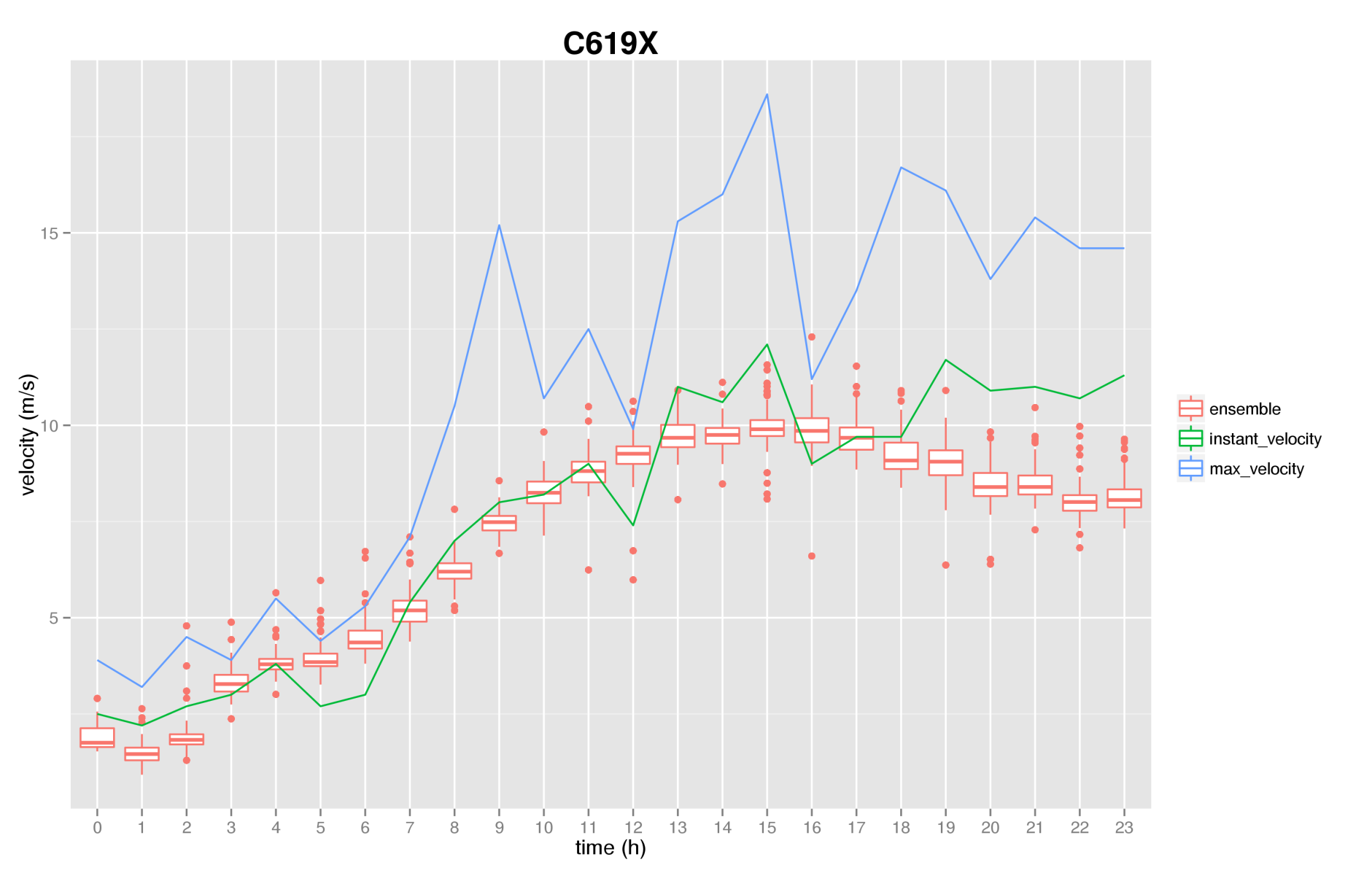 [Speaker Notes: Finally with this strategy, we can run all the timesteps given by HARMONIE, and we get the forecasting wind at any point.]
Ensemble mthods
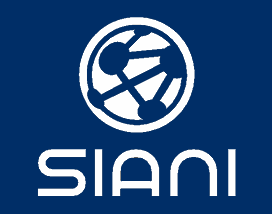 Ensemble forecast wind along a day
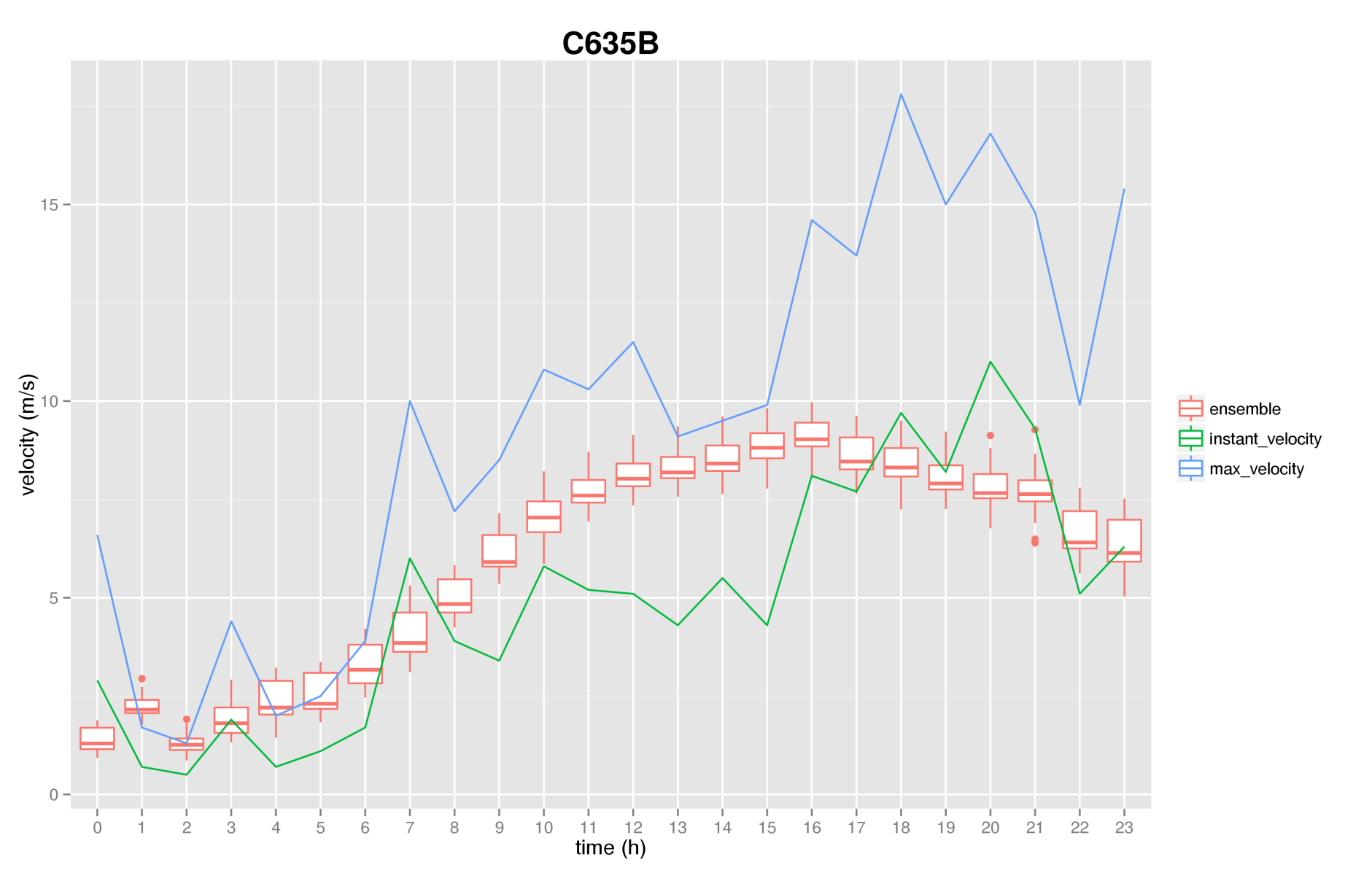 [Speaker Notes: Finally with this strategy, we can run all the timesteps given by HARMONIE, and we get the forecasting wind at any point.]
Ensemble mthods
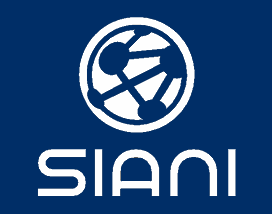 Ensemble forecast wind along a day
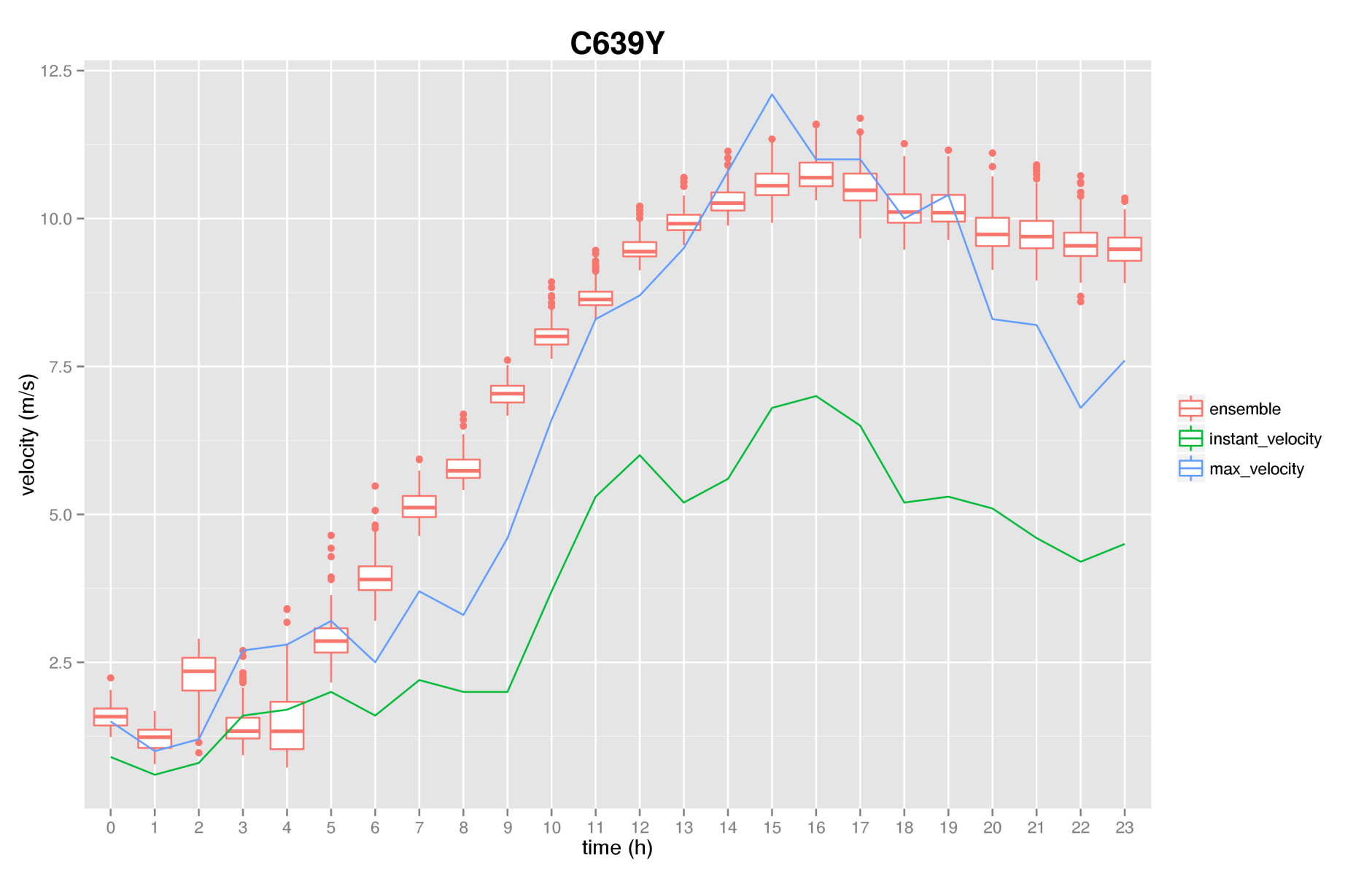 [Speaker Notes: Finally with this strategy, we can run all the timesteps given by HARMONIE, and we get the forecasting wind at any point.]
Ensemble mthods
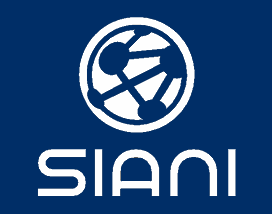 Ensemble forecast wind along a day
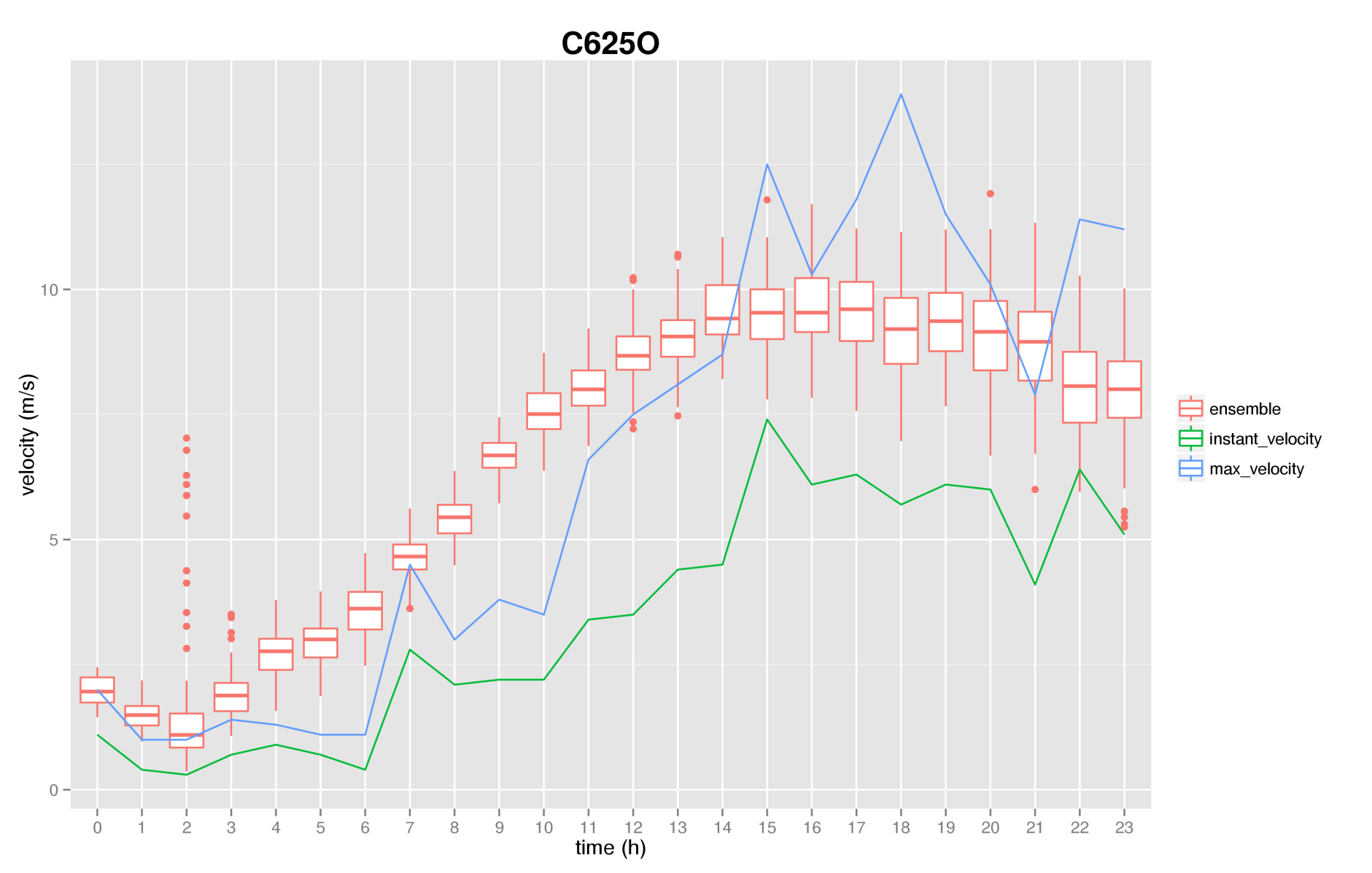 [Speaker Notes: Finally with this strategy, we can run all the timesteps given by HARMONIE, and we get the forecasting wind at any point.]
Conclusions
Conclusions
Local Scale wind field model is suitable for complex orographies http://www.dca.iusiani.ulpgc.es/Wind3D

Local wind field in conjunction with HARMONIE is valid to forecast wind velocitiesA. Oliver, E. Rodríguez, J. M. Escobar, G. Montero, M. Hortal, J. Calvo, J. M. Cascón, and R. Montenegro. “Wind Forecasting Based on the HARMONIE Model and Adaptive Finite Elements.” Pure Appl. Geophys. (Online). doi:10.1007/s00024-014-0913-9.

The proposed method is a work in progress that looks promising

Ensemble methods provide a promising framework to deal with uncertainties
Thank you for your attention